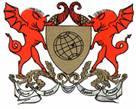 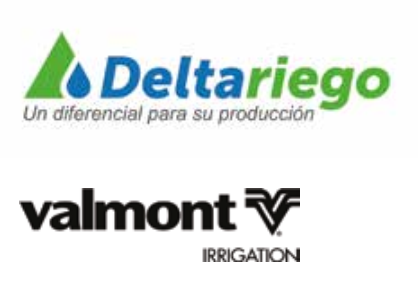 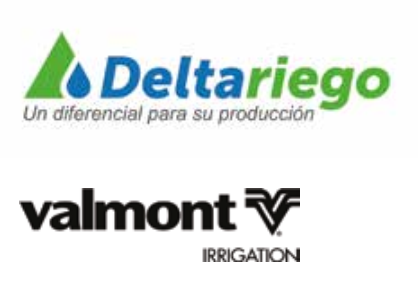 Universidad Federal de Viçosa
El Impacto del Riego en la Rentabilidad y Sustentabilidad de la Lechería

Prof. Dr. Luis César Dias Drumond y Equipo
Socio Propietario SeguBrás Agropecuária
@gappiconsultoria
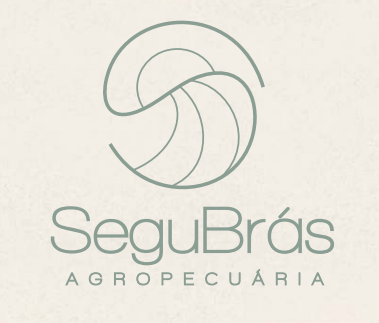 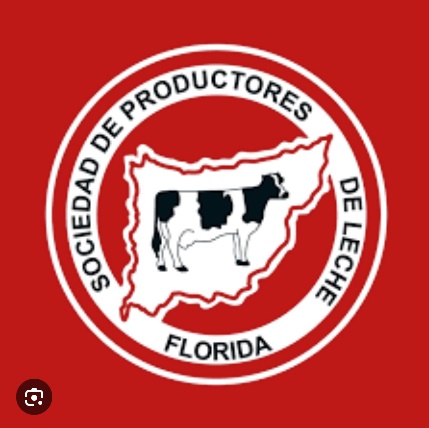 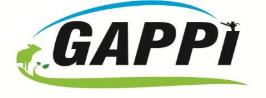 SEGUBRÁS AGROPECUÁRIA
HDA CANA: CRÍA Y LEVANTE - Empezamos en 2023
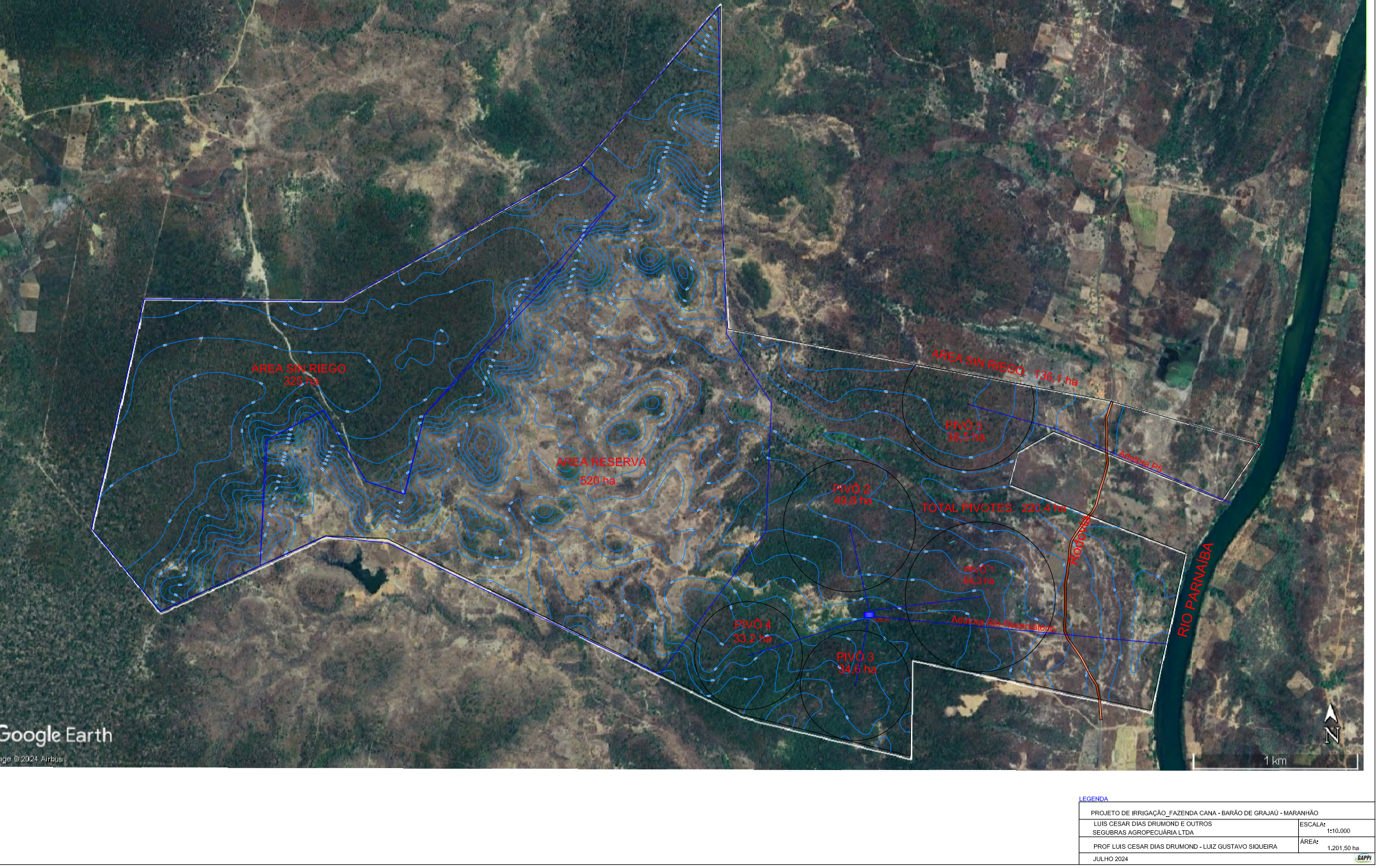 Total: 1.201,50 ha
Pivote Central: 220,40 ha
Área sin riego: 461,10 ha
Reserva: 520 ha (43,28%)
HDA MALHADALTA
LEVANTE Y CEBA - Empezamos en 2024
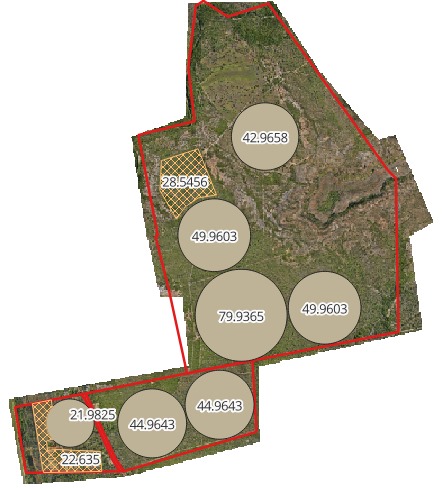 Reserva: 330 ha
Riego Aspersión Automatizada
Total: 1.100 ha
Pivote Central: 334,46 ha
Aspersión Automatizada: 39,20 ha
Área con riego: 373,65 ha 
Área sin riego: 384,35 ha
Carretera
RIO
Área de confinamiento, oficina e viviendas: 12 ha
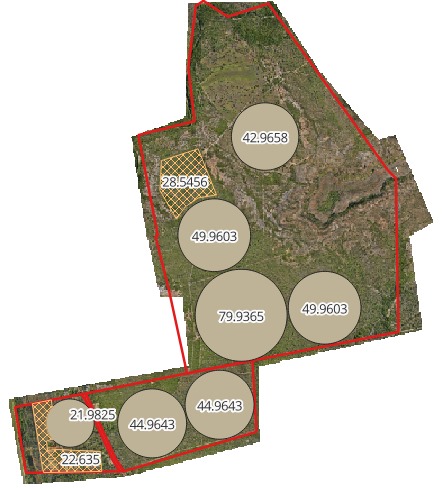 HDA MALHADALTA
Costo Promedio/ha: USD 4.764,46
SEGUBRÁS AGROPECUÁRIA
HDA SÃO LOURENÇO: CRÍA – LEVANTE – CEBA
VAMOS EMPEZAR EN 2025
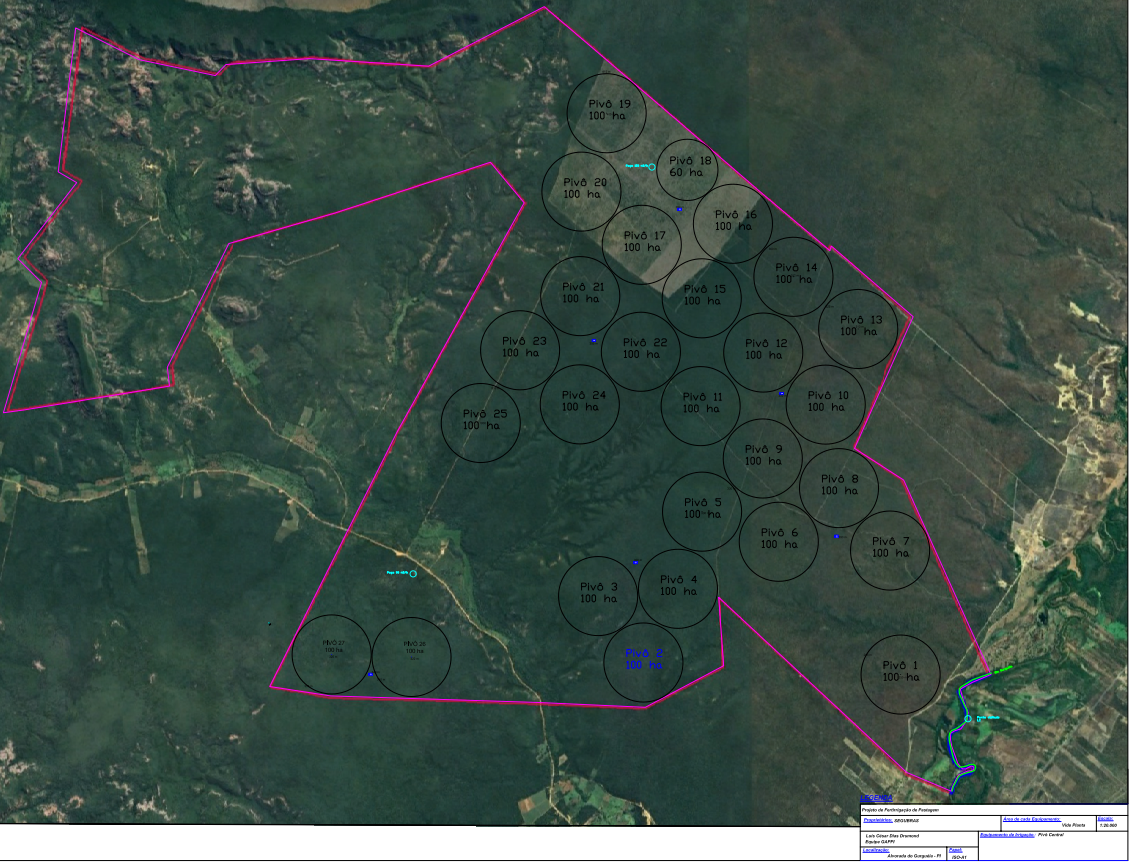 Empezamos en 2026
Total: 6.550 ha
Pivote: 2.660 ha
Sin Riego: 1.925 ha
Reserva: 1.965 ha
¿CUÁL ES EL MOTIVO DE ESTAR EN ACTIVIDAD?
¿CUÁL ES LA VISIÓN DEL FUTURO DE LA EMPRESA AGROPECUARIA?
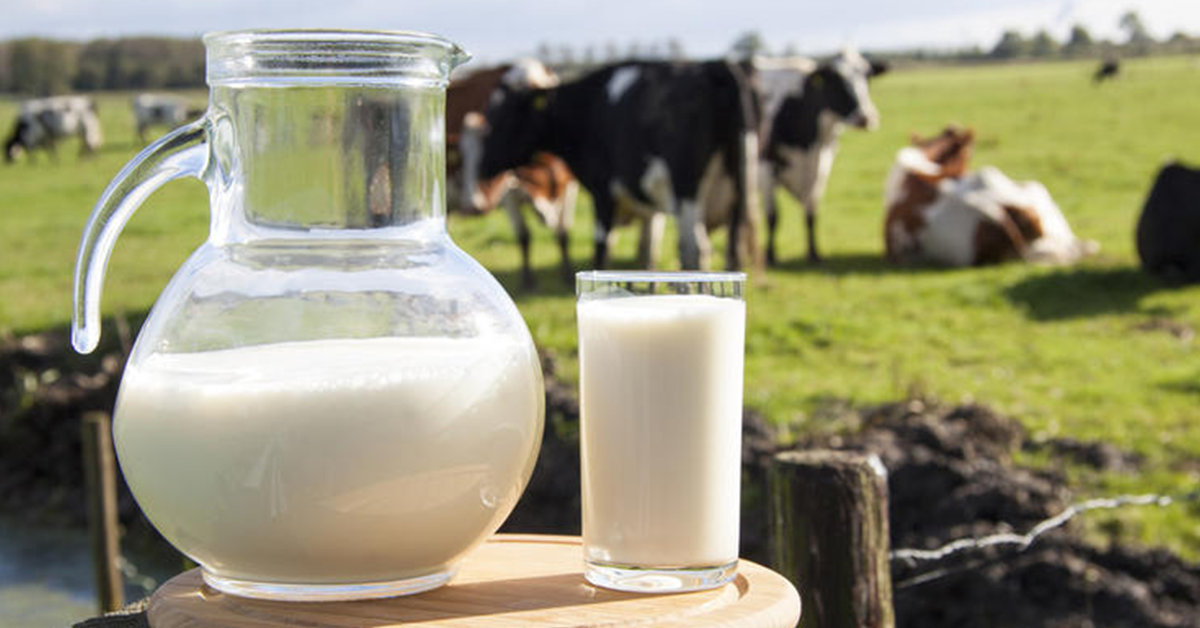 Foto: Somaticell.
RENTABILIDAD x GANANCIAS
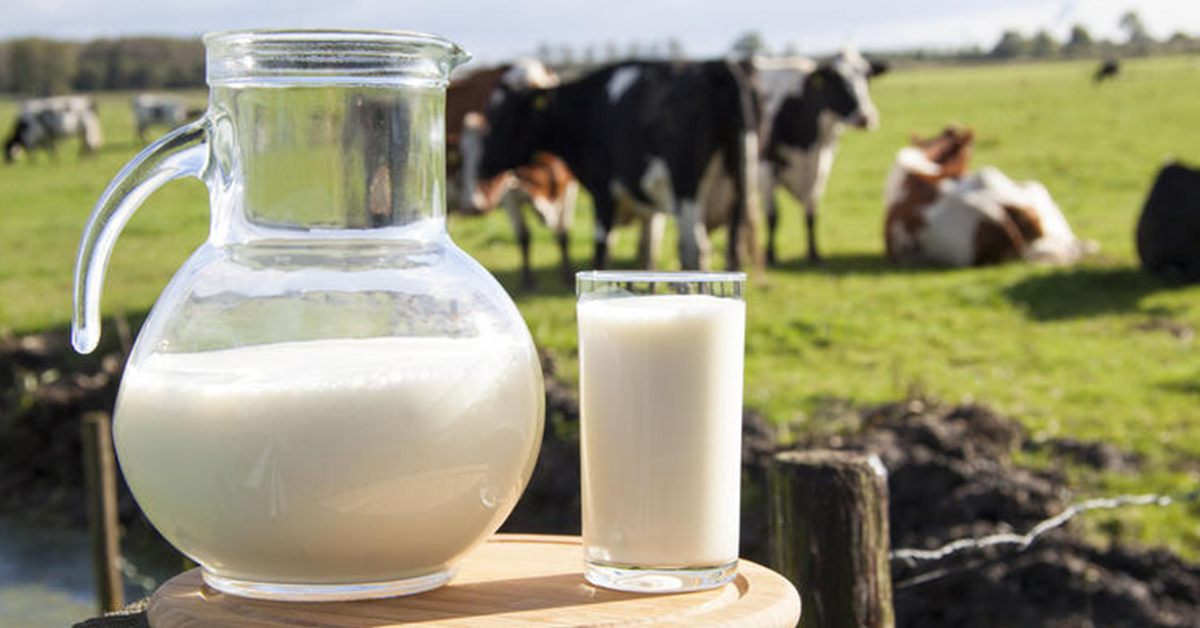 Foto: Somaticell.
DATOS PARA PLANEAMENTOS
DATOS PARA PLANEAMENTOS
DATOS PARA PLANEAMENTOS
COMPOSICIÓN DE COSTOS EN BRASIL
Energía + combustibles: 5%
Reproducción: 5%
Mantenimiento: 5%
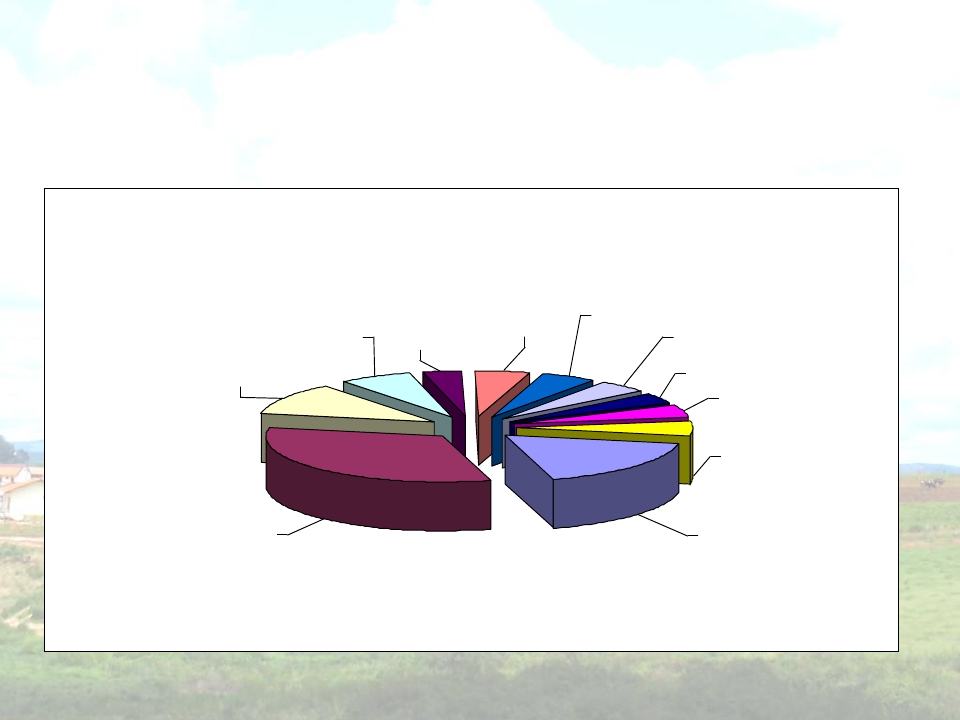 Sanidad: 6%
Administración + tasas: 5%
Mano de obra: 12%
Otros: 2%
Depreciación: 4%
Remuneración: 4%
Forraje: 20%
Concentrados: 32%
CONCEPTO BÁSICO PARA ENTENDER LA INTENSIFICACIÓN DE PASTURAS CON FERTIRRIEGO:

HAY QUE SER AGRICULTOR DE PASTO!
El objetivo de la producción intensiva es cambiar la RADIACIÓN en PRODUCTO ANIMAL (CARNE Y LECHE).
No veo un futuro en que una propiedad, aunque sea pequeña, no tenga un área irrigada para satisfacer la demanda de alimentos durante la estación seca o a lo largo del año.
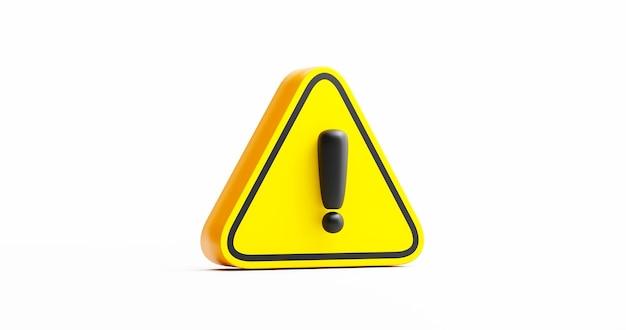 IMPORTANTE ENTENDER
Factor meteorológico sobre el que podemos 
    actuar: Agua - Con riego;
Aumento de carga animal: productividad más grande;
 Impacta sobre el área utilizable y de reserva;
Y en consecuencia en la parte económica de la empresa agrícola.
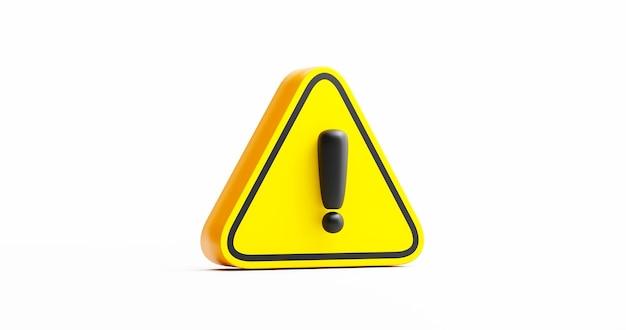 IMPORTANTE ENTENDER
CONCEPTO DE FERTIRRIEGO
Los elementos nutritivos se encuentran en la solución del suelo
Las plantas “beben” los nutrientes
No se debe separar riego de abono
Para abonar bien hay que irrigar muy bien
PARA LA CONDICIÓN DE BRASIL
PRODUCCIÓN DE PASTOS EN ÁREAS SIN RIEGO CON ABONAMIENTO EN LLUVIAS
PRODUCCIÓN DE PASTOS EN ÁREAS IRRIGADAS
3,05 VEZES MÁS
16 a 20 toneladas de masa seca por hectárea por año
50 a 60 toneladas de masa seca por hectárea por año
PARA LA CONDICIÓN DE URUGUAY
O QUE HACER CON LAS VACAS EN PERÍODO DE SEQUIA?
RIEGO DE PASTO ES SEGURIDAD
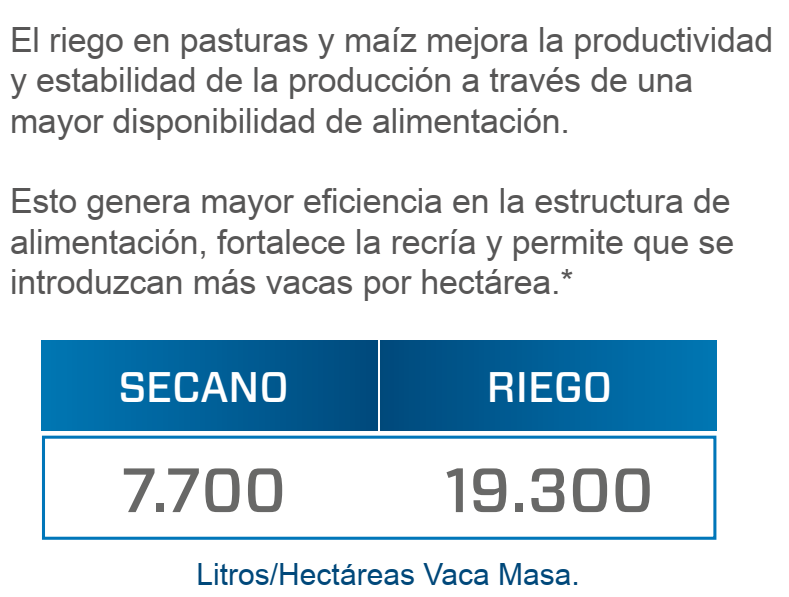 2,5 VEZES MÁS
Fuente: Inf. Ceres, 2024.
Litros de leche producidos por hectárea considerando el número de vacas
PARA LA CONDICIÓN DE BRASIL
Inversión en Pivote: USD 4.764,46/ha
CON RIEGO DE PIVOTE 
Diferencia Producción de Leche Riego para Secano: 14.782,50 L leche/ha
Ingreso Bruto USD = 0,38*14.782,50 = USD 5.617,35
Abono USD : 1.207,74/ha
Energía USD: 416,51/ha
Mano de Obra: 62,00
Diferencia USD: 5.617,35 – 1.207,74 – 416,51 – 62,00 = 3.931,10
O sea, en cerca de 14,54 meses se paga el Pivote.
Y CUANTO VALE LA SEGURIDAD???
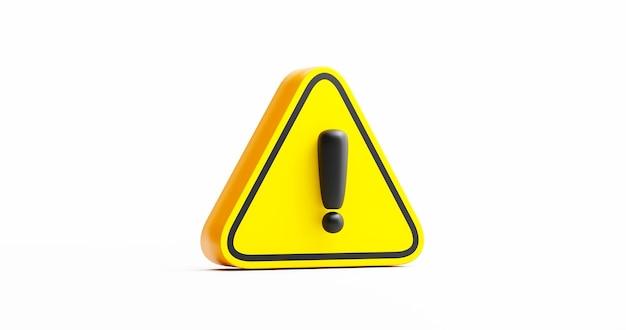 SEGURIDAD ES LA PALABRA
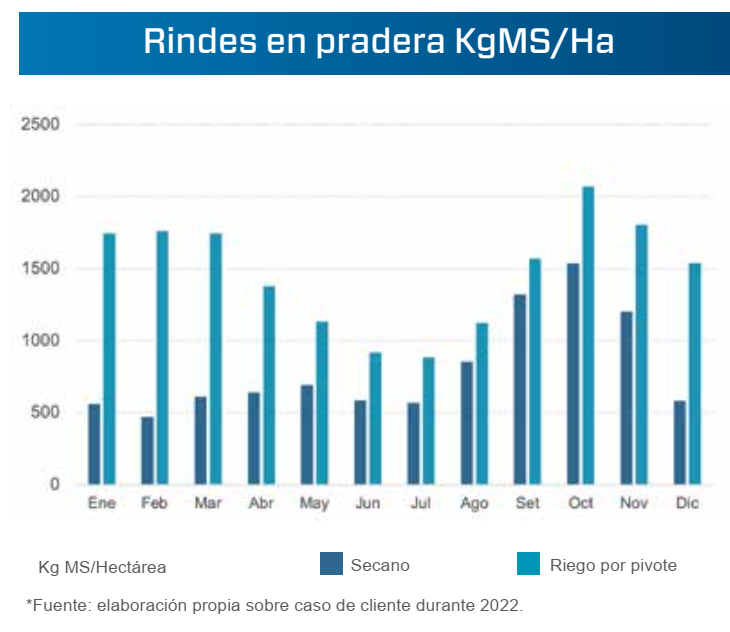 Riego:  17.684 kg MS/ha
Secano: 9.635 kg MS/ha
1,84 x más
Fuente: Equipo de Gestión de Pasto SPLF.
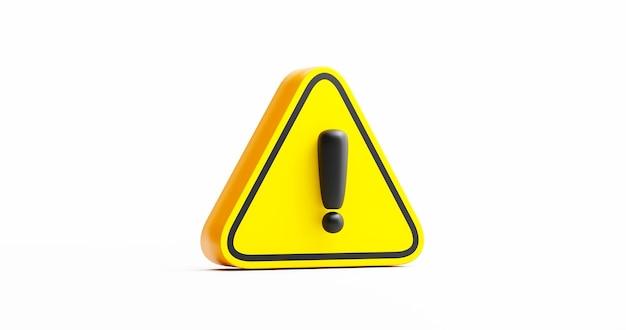 SEGURIDAD ES LA PALABRA
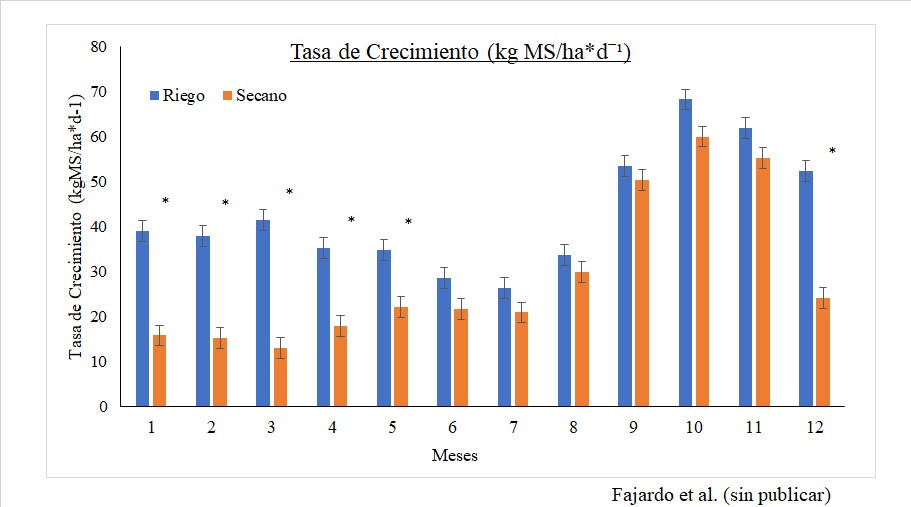 PRODUCCIÓN
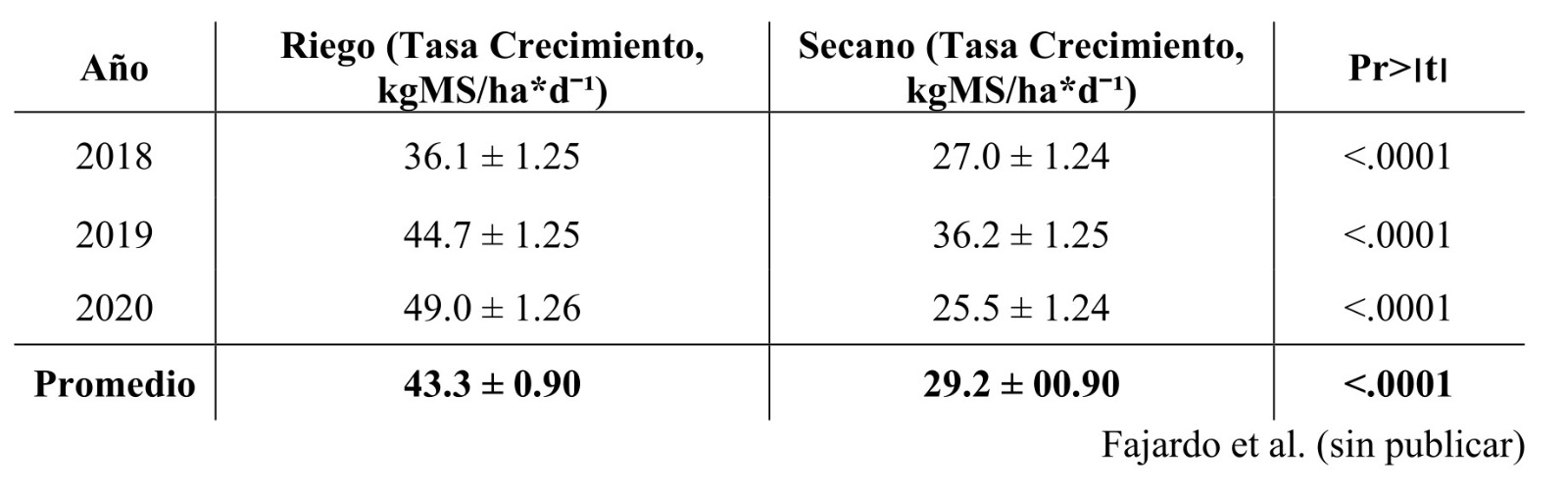 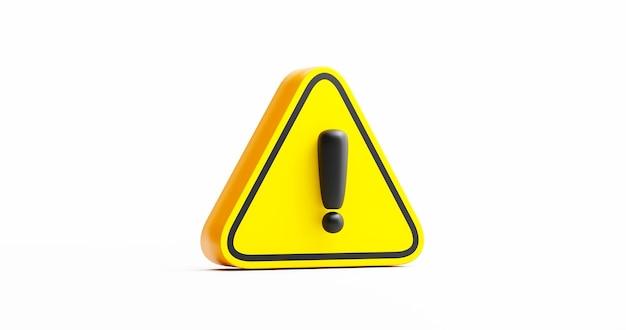 SEGURIDAD ES LA PALABRA
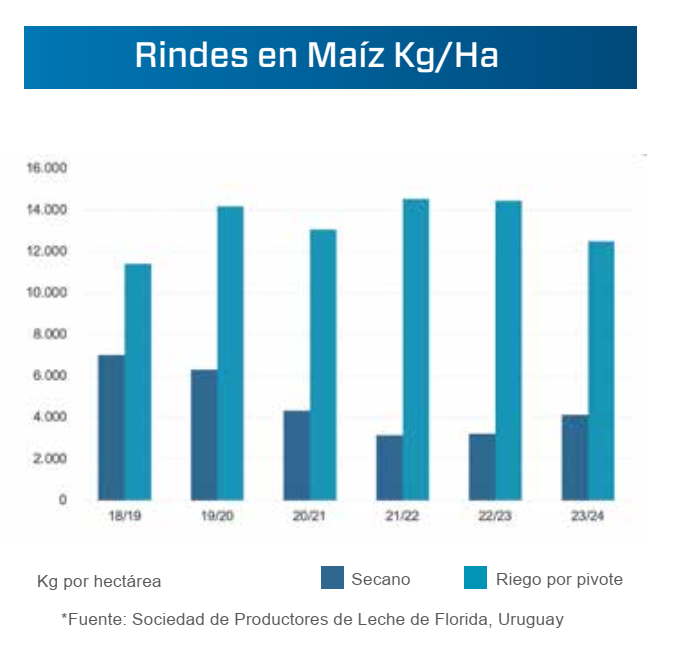 Riego:  13.360 kg/ha
Secano: 4.686 kg/ha
2,85 x más
PLANEAMENTO DE PROYECTO AGROPECUÁRIO
Conceptos importantes:
 Pasto es CULTURA!!!
 Lo que es optimizar el sistema de producción? Es utilizar el máximo del potencial del factor limitante. Es en este factor que tendremos que meter más grande atención. 

 Diagnósticos de los factores limitantes? 
 Lluvias, Capacidad de almacenamiento de água en suelo, temperatura, plagas y malezas. 
Interrelación entre los factores!
RIEGO x SEGURIDAD x GANANCIAS
Según datos INALE (2019), la pérdida para el sector lechero de Uruguay fue estimada en 136 millones de dólares por la sequía: Mayores costos y menor producción.
PROPUESTA DE RIEGO:
Pensar en producción de pastos y otros voluminosos (milheto);
Aumentar área irrigada para producción de pastos, maíz y otros;
MILHETO (PASTOREO – ENSILAJE – GRANO)
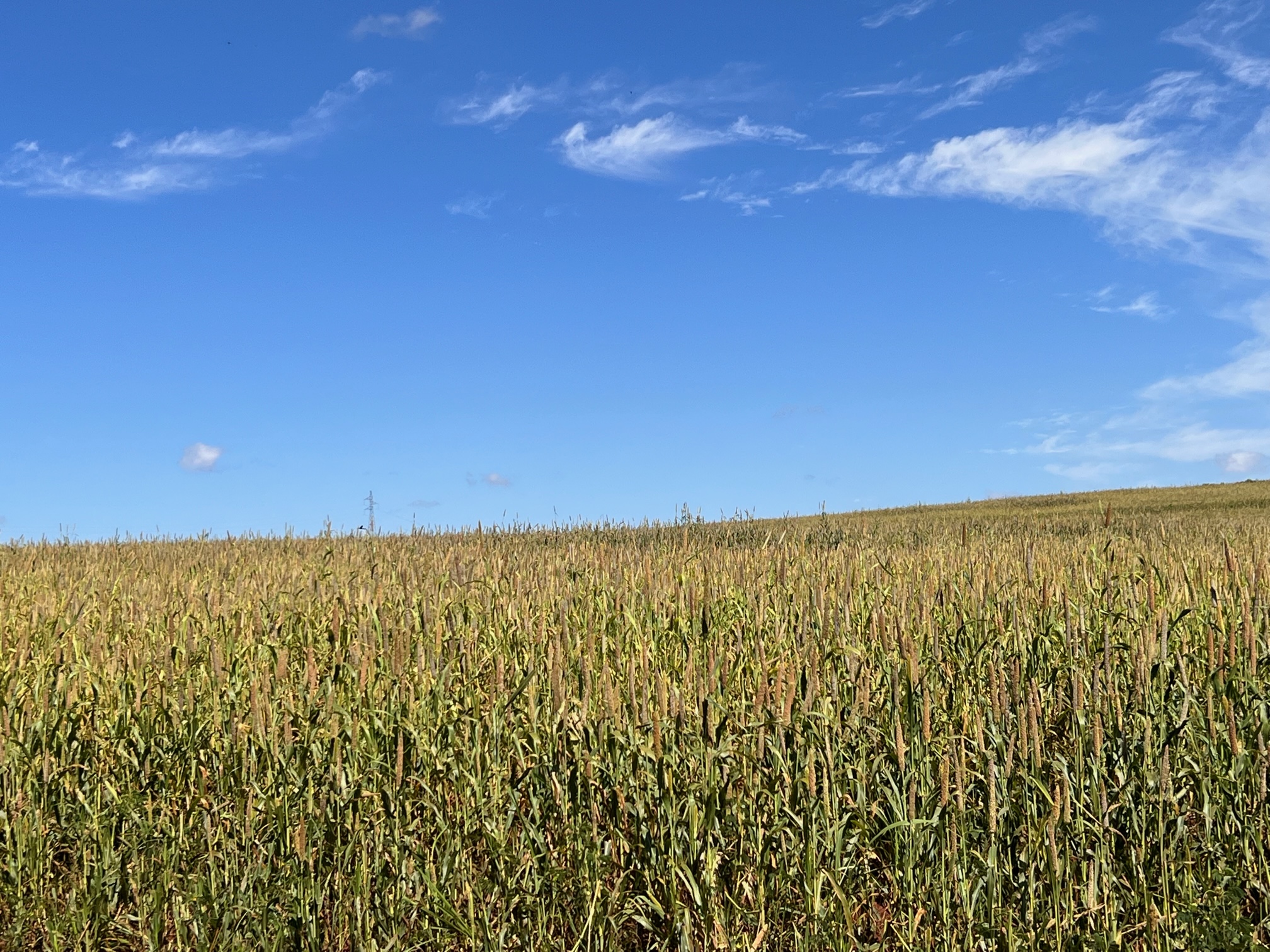 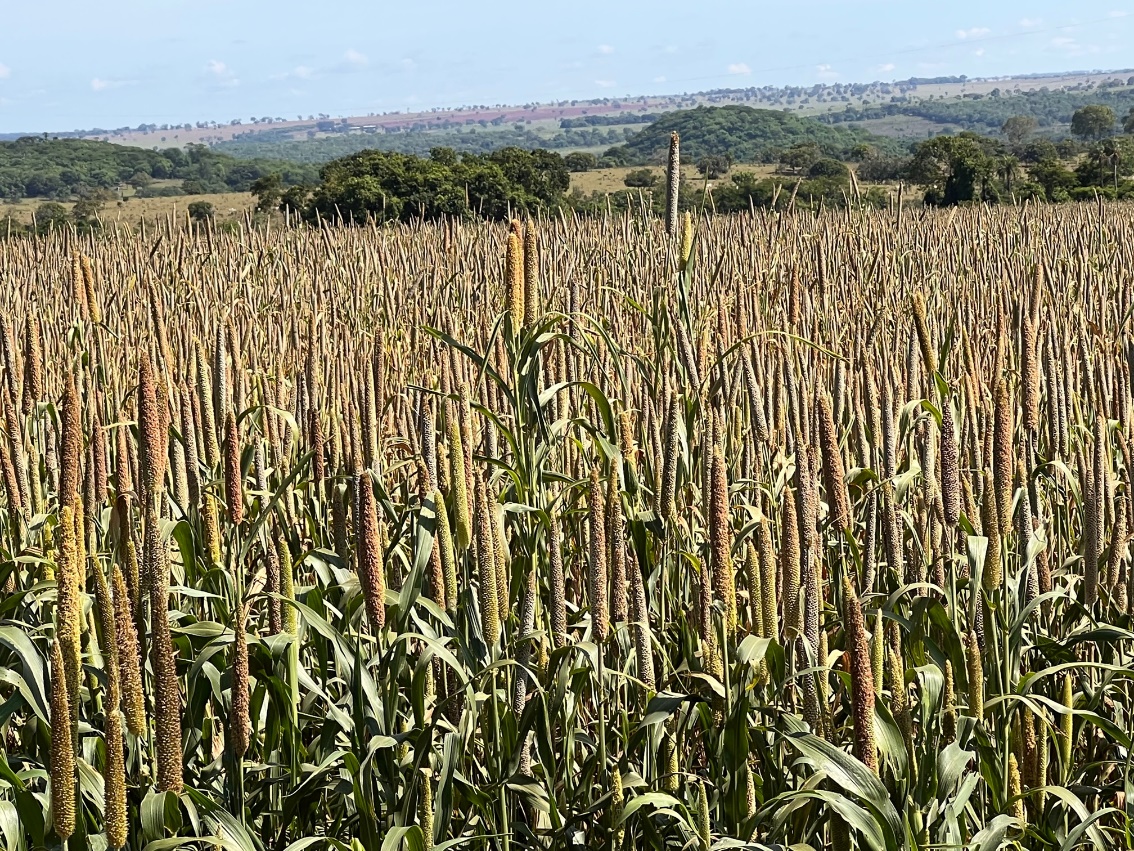 MILHETO (PASTOREO – ENSILAJE – GRANO)
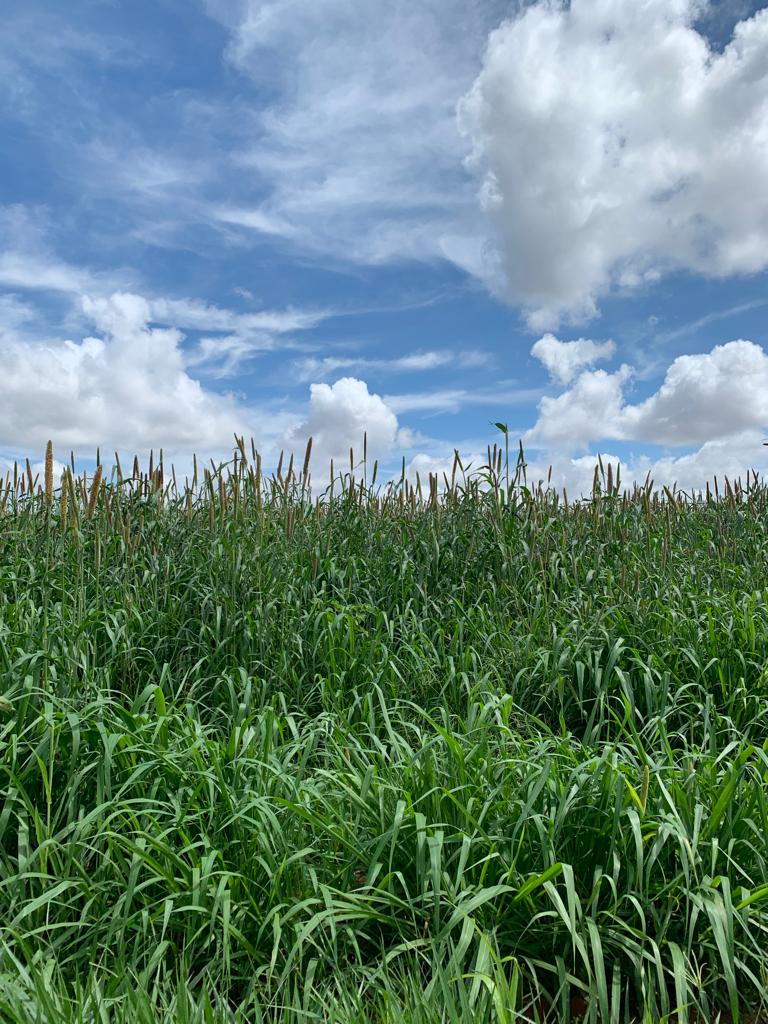 FERTIRRIEGO EN PIVOTE: 
CÁLCULO DEL ABONAMIENTO POR BALANCE DE MASA
GARANTÍA DE ABONAR CON PRECISIÓN
El modelo de balance de masa está basado en el conocimiento de la dinámica del ciclo de nutrientes en el ecosistema de cultivo.

 Este modelo ha sido propuesto para determinar las necesidades de abonos en los cultivos agrícolas y pastos. 

 Este modelo está indicado porque considera la interacción entre los componentes del sistema y predice cambios en el flujo de nutrientes a medida que los factores de producción se modifican a través del manejo.
Fonte: DRUMOND E AGUIAR, 2005.
NIVEL DE EXTRACCIÓN DE NUTRIENTES DEL SUELO CON LA CONDICIÓN POTENCIAL DE PRODUCCIÓN 
EN PASTOS TROPICALES
REUSO: EFLUENTE Y BIOATIVO REDUCIENDO EL COSTO DEL ABONAMIENTO
El reuso se define como una tecnología, que consiste en un conjunto de procedimientos y técnicas, realizadas de forma combinada o aislada, con el fin de promover la reutilización del agua con un menor o mayor grado de tratamiento (MANCUSO y SANTOS, 2003).

Además de preservar los recursos hídricos, la reutilización agrícola es una fuente de agua y nutrientes para los cultivos.
FERTIRRIEGO POR BALANCE DE MASA
CONAMA
La Resolución CONAMA 503 del 14 de diciembre de 2021 estableció las condiciones y normas para utilización de efluentes en fertirrigación.
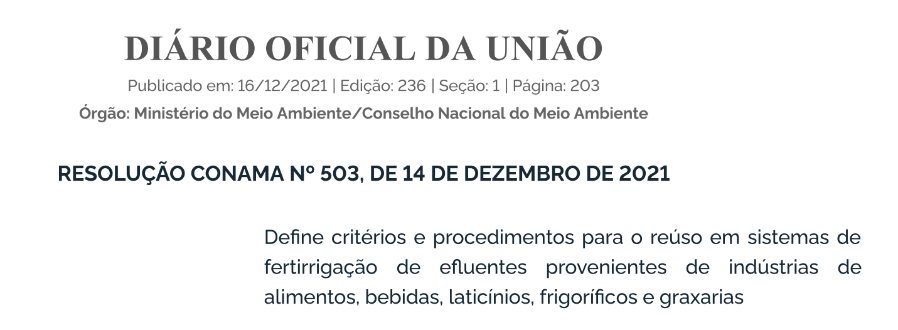 Parte técnica de la Resolución: Prof Luis Cesar Dias Drumond.
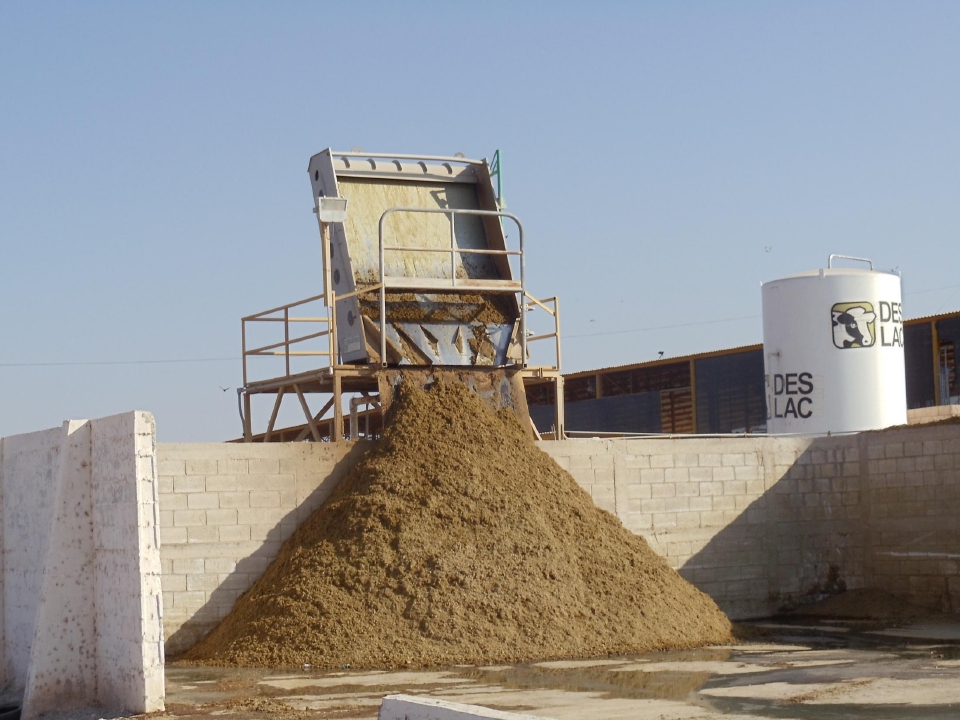 SEPARADOR DE SÓLIDOS
SEPARADOR DE SÓLIDOS
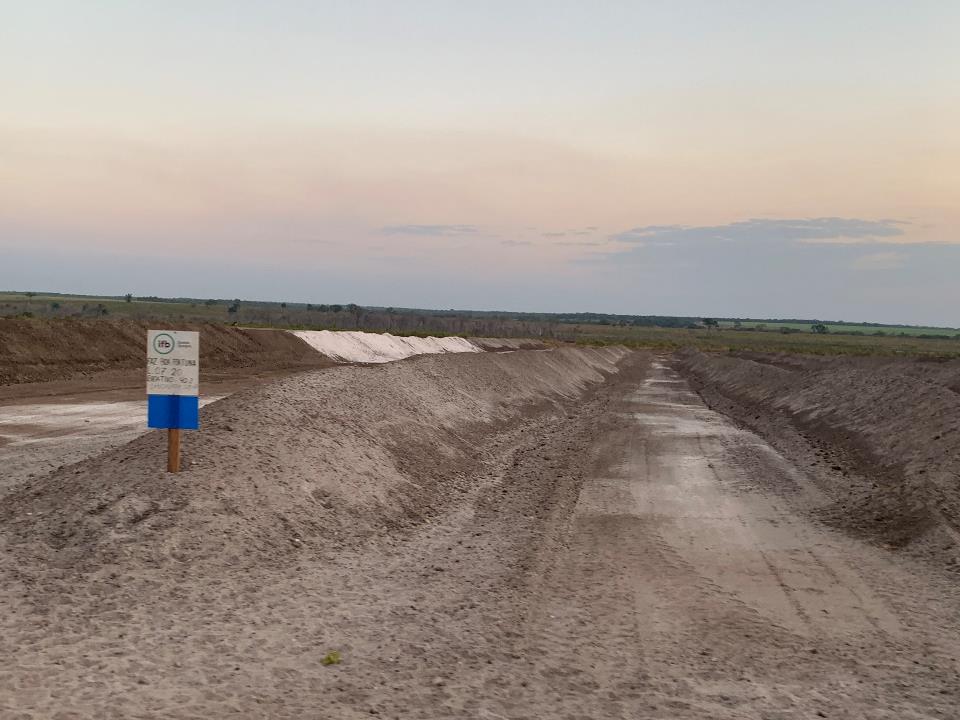 COMPOST ENRIQUECIDO CON ROCA FOSFÓRICA Y YESO (BIOATIVO) PARA ABONAMIENTO DE PASTO CON RIEGO Y SIN RIEGO
BALANCE CON APLICACIÓN DE BIOATIVO
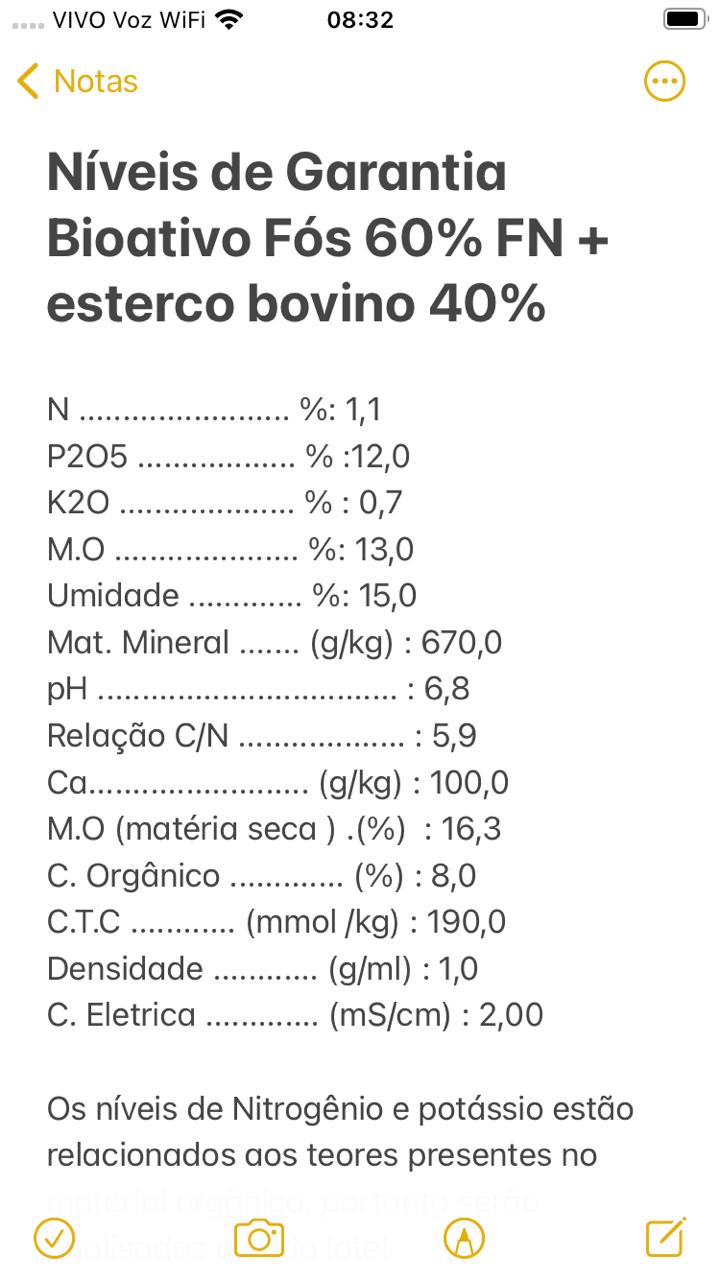 ABONAMIENTO PIVOTE 108 ha
CARGA 8 UGG/ha.año
UTILIZACIÓN DEL BIOATIVO
ABONAMIENTO ÁREA SIN RIEGO 650 ha
CARGA 2,4 UGG/ha.año
UTILIZACIÓN DEL BIOATIVO
LAGUNA
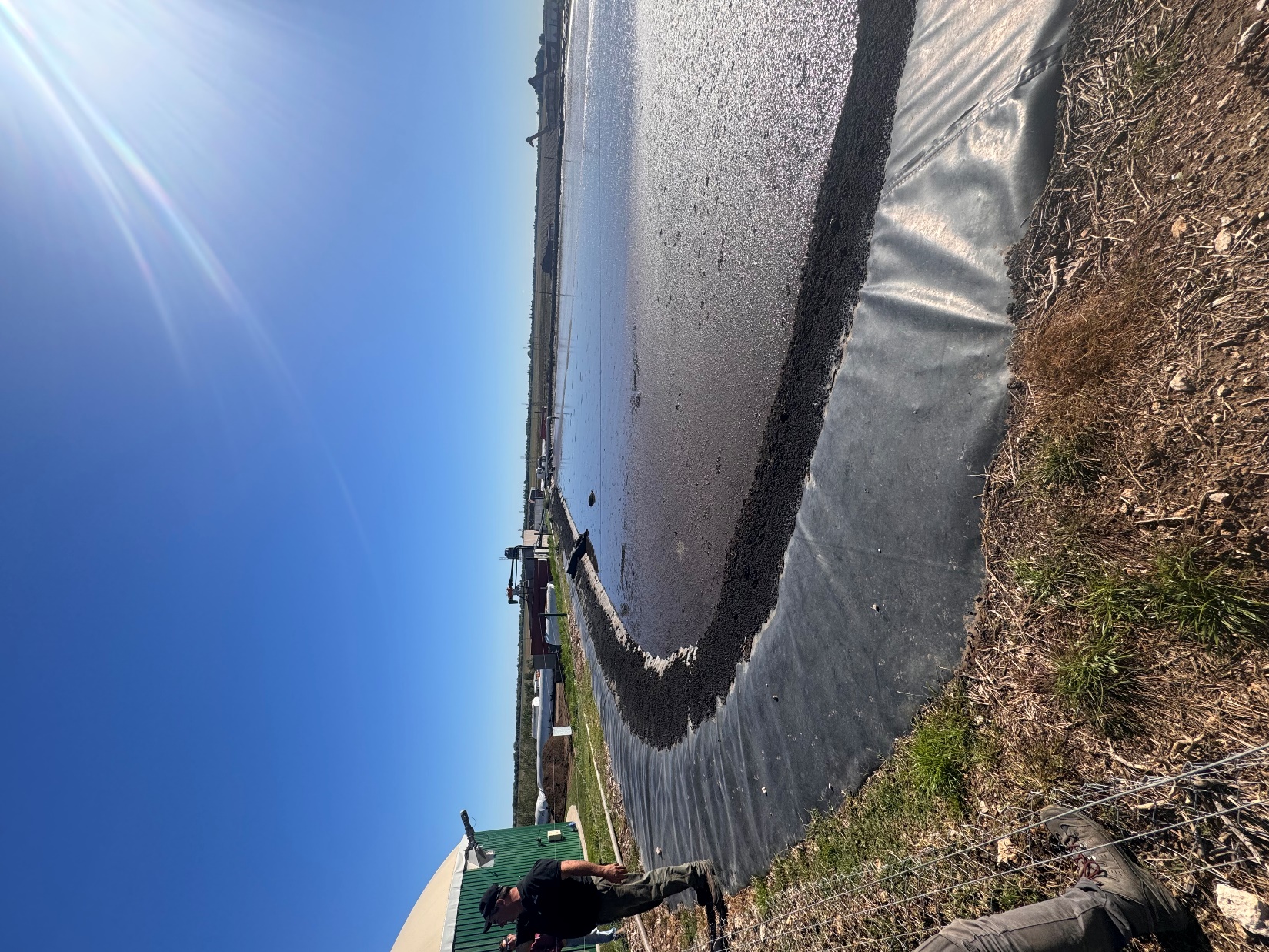 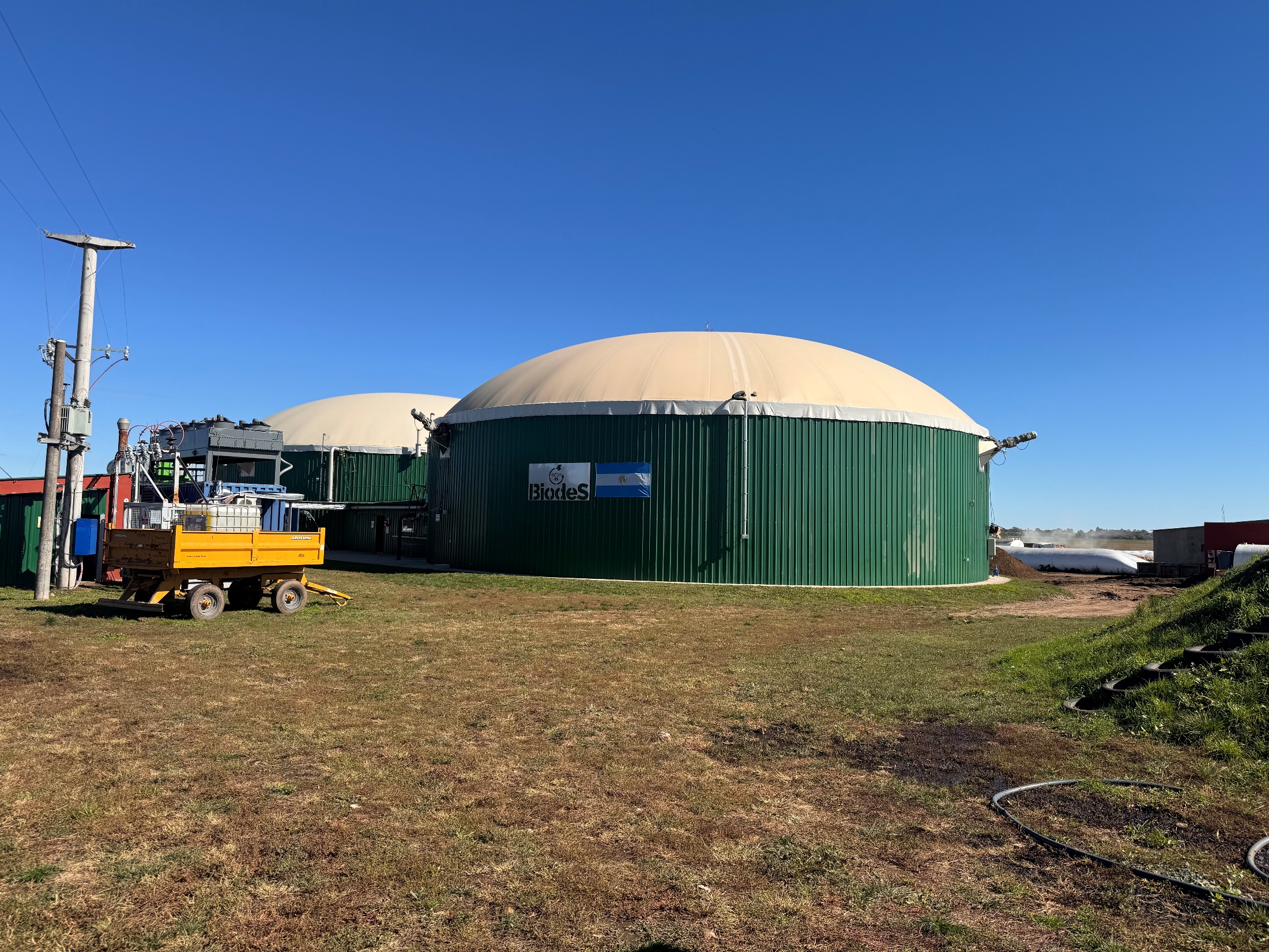 BIODIGESTOR
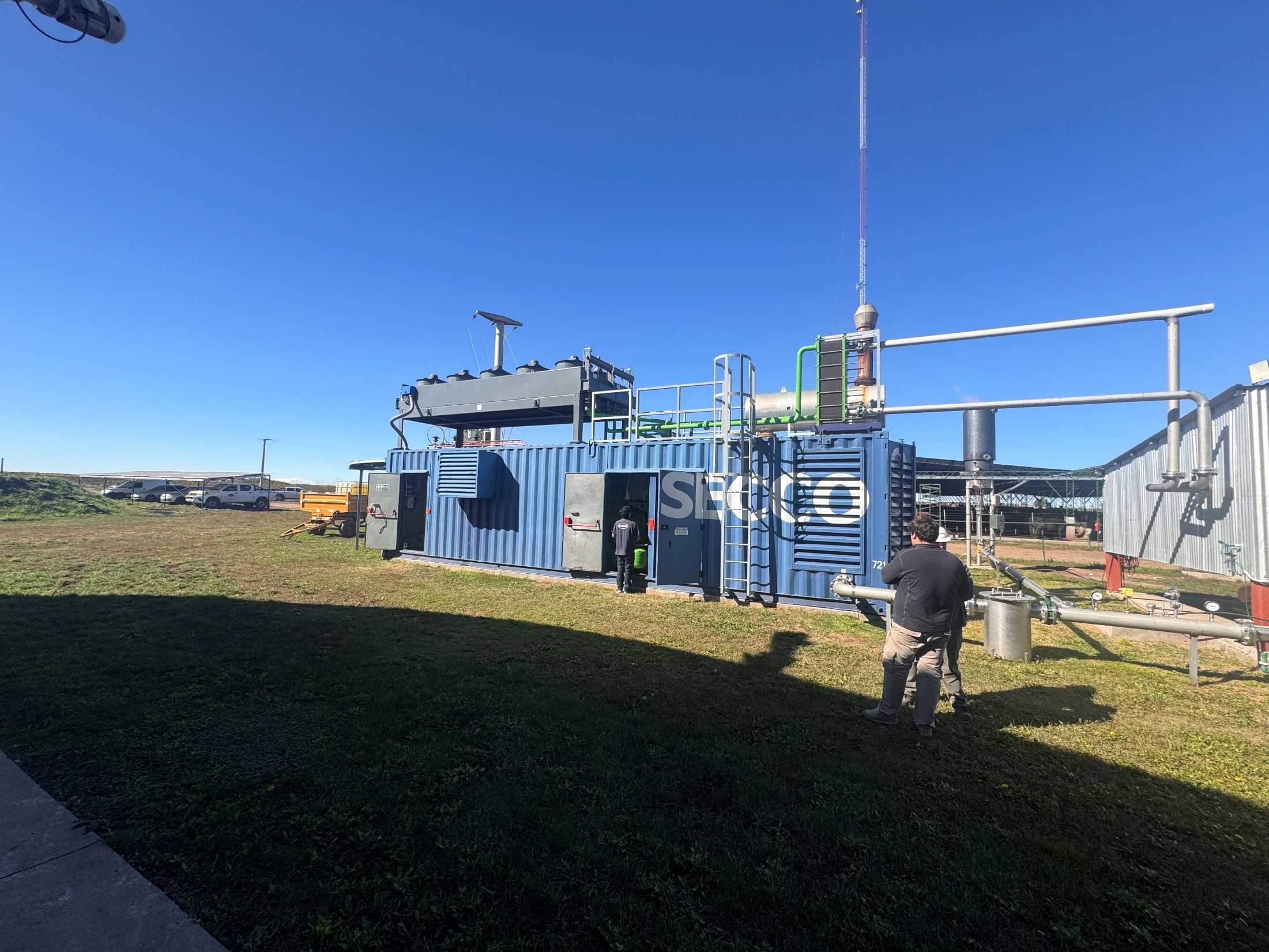 GENERADOR DE ENERGÍA
BALANCE CON APLICACIÓN DE EFLUENTE LIQUIDO EN PIVOTE
BALANCE CON APLICACIÓN DE EFLUENTE LIQUIDO EN PIVOTE
PRINCIPALES SISTEMAS DE FERTIRRIEGO DE PASTOS
Pivote Central.

Aspersión Fija Automatizada (integrando áreas de Pivote).
PIVOTE CENTRAL
PLANEAMENTO DE UNA HACIENDA: PASTO CON RIEGO POR PIVOTE Y PASTOS SIN RIEGO ABONADOS EN LA ÉPOCA DE LLUVIAS.
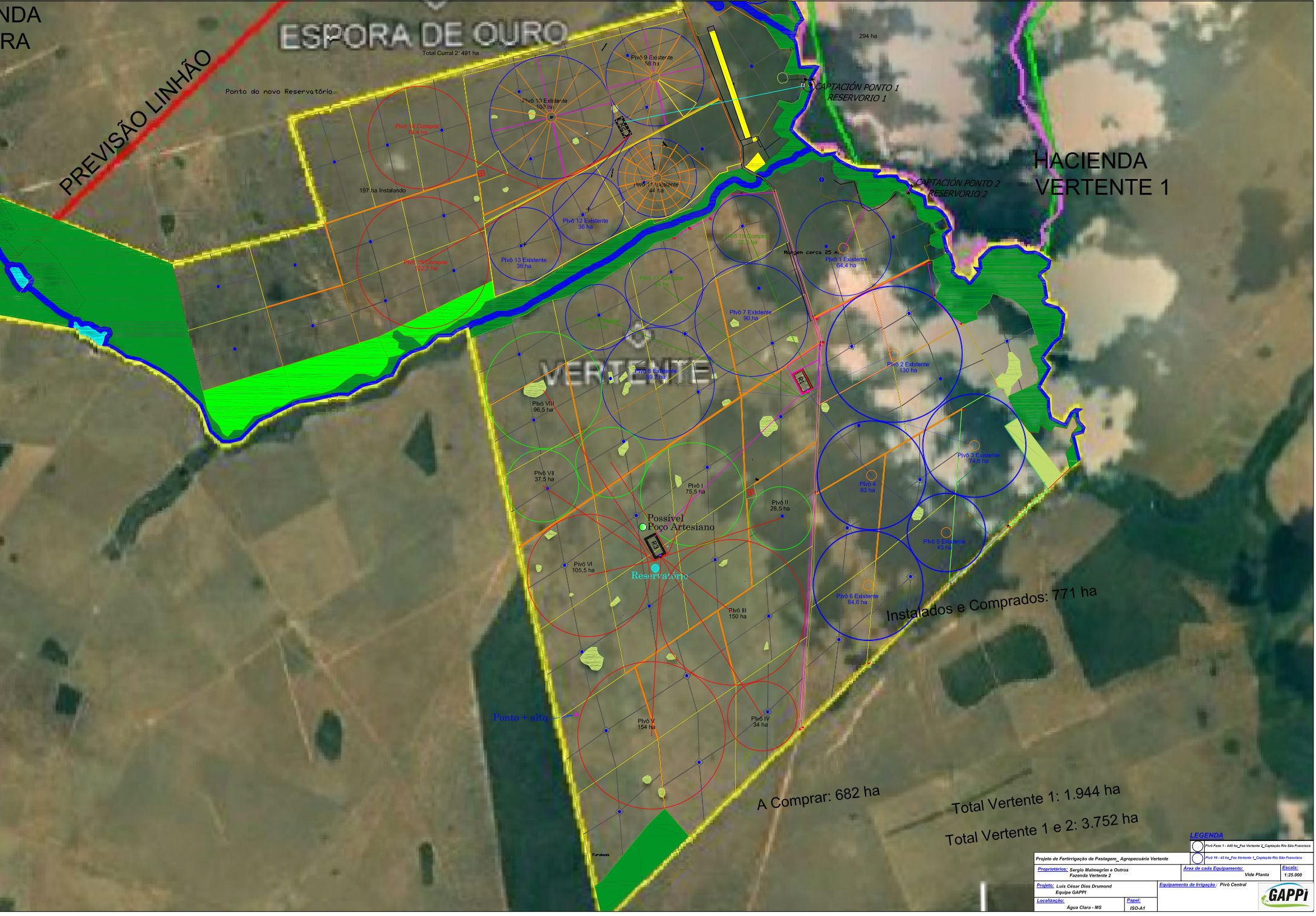 AGROPECUÁRIA VERTENTE – PIVOTE VALLEY 44 ha
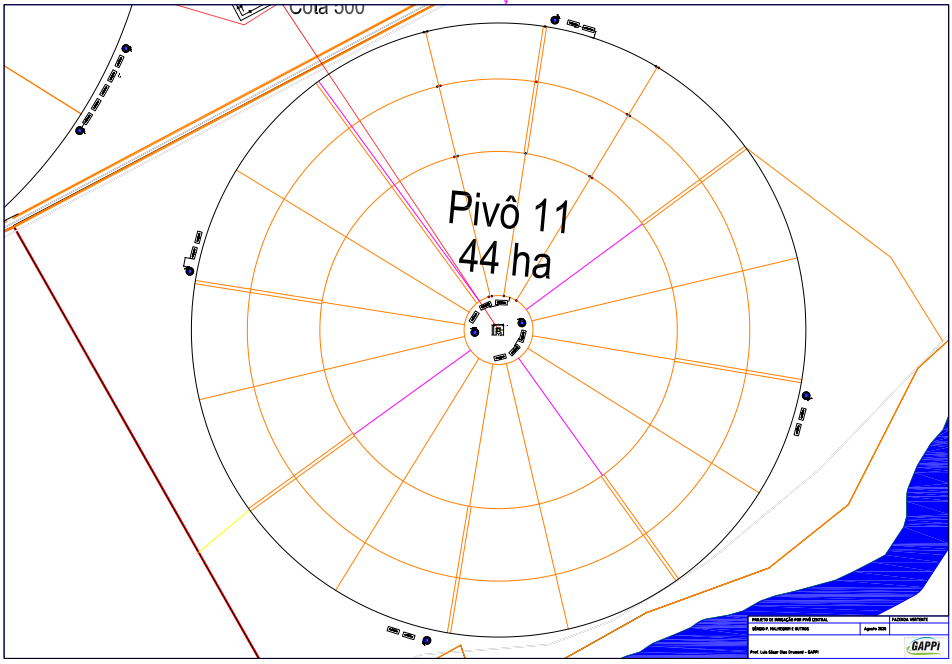 RESERVORIO DE 230.000 m³
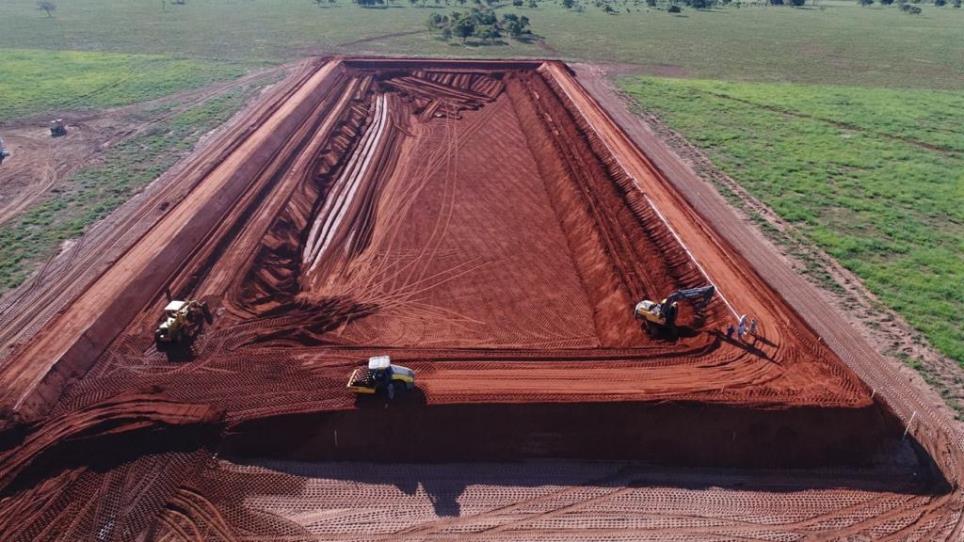 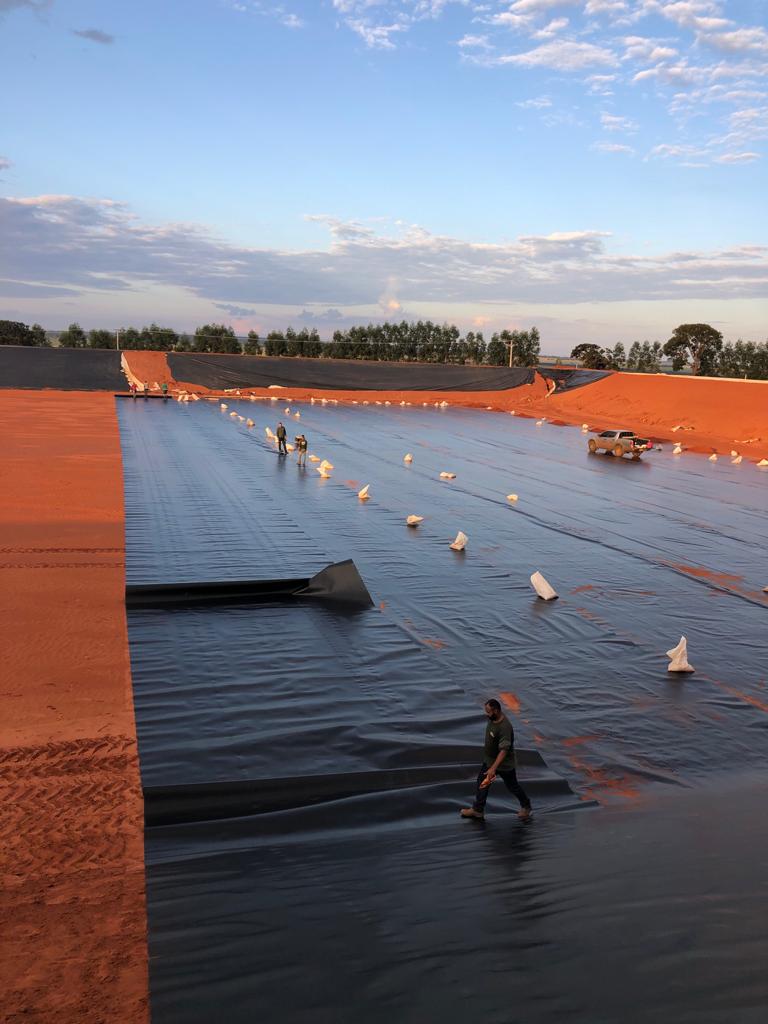 GEOMEMBRANA
RESERVORIO
RESERVORIO
RESERVORIO LISTO
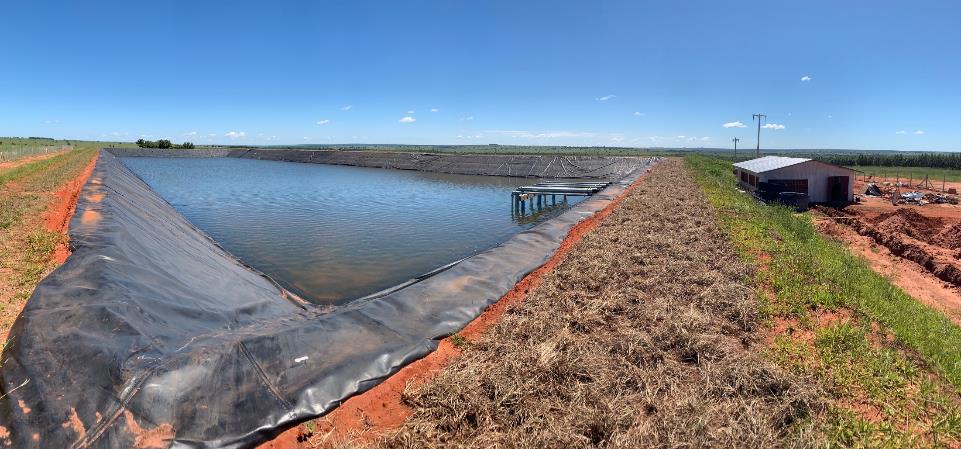 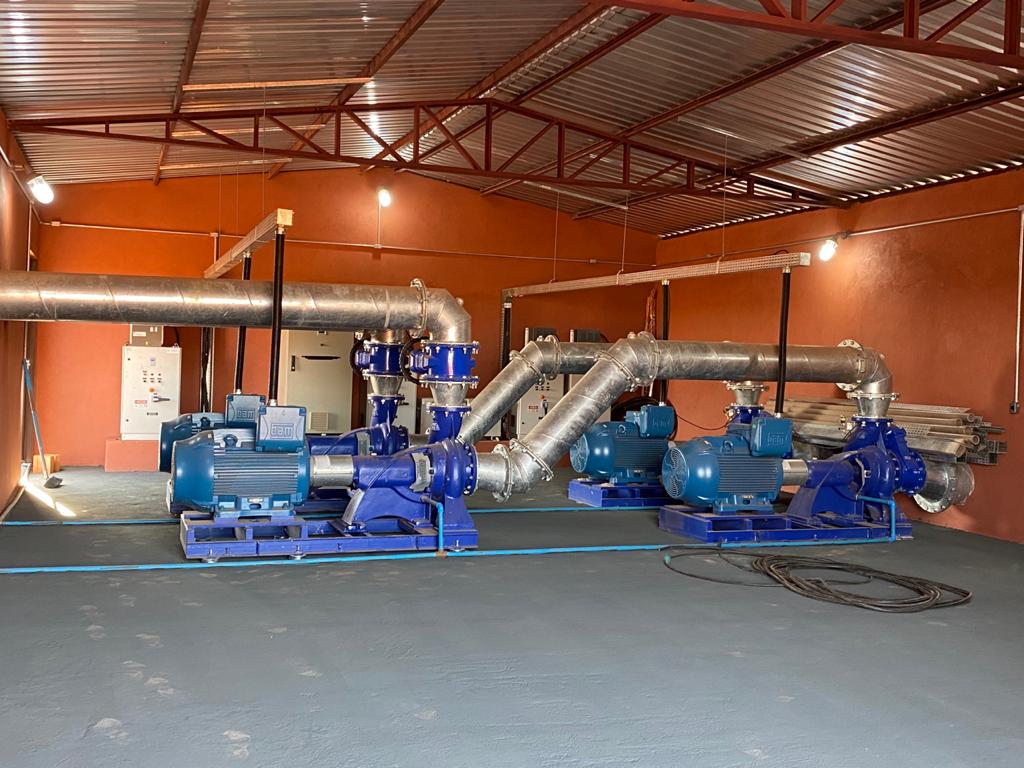 CASA DE BOMBAS
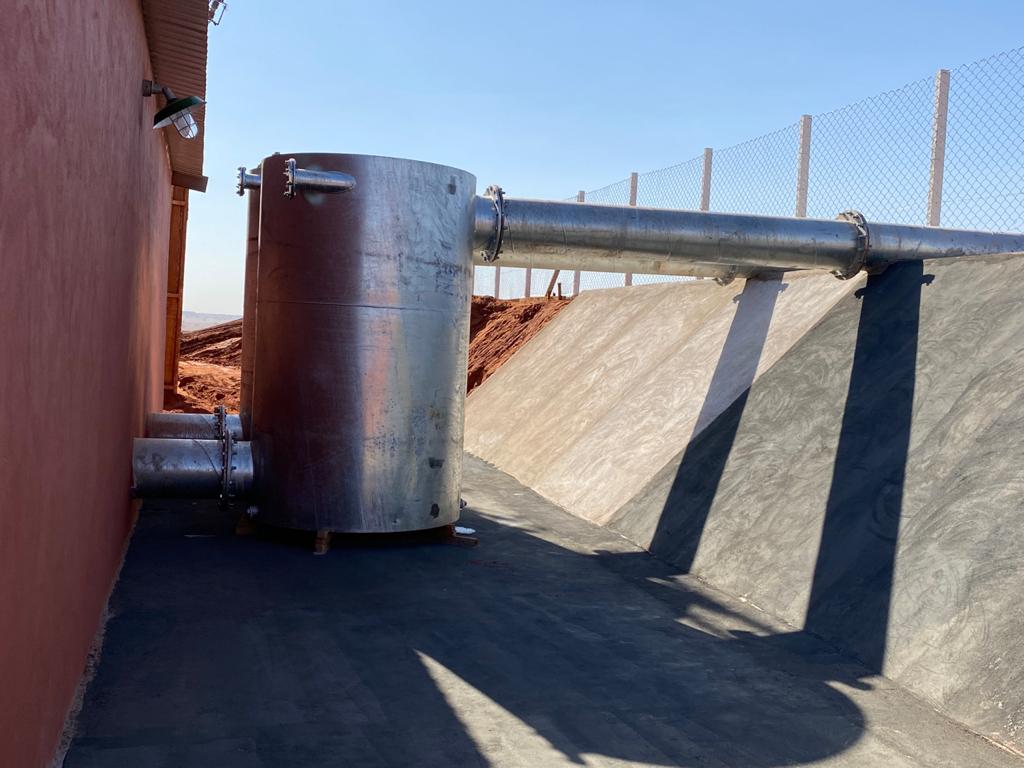 TANQUE DE VACIO
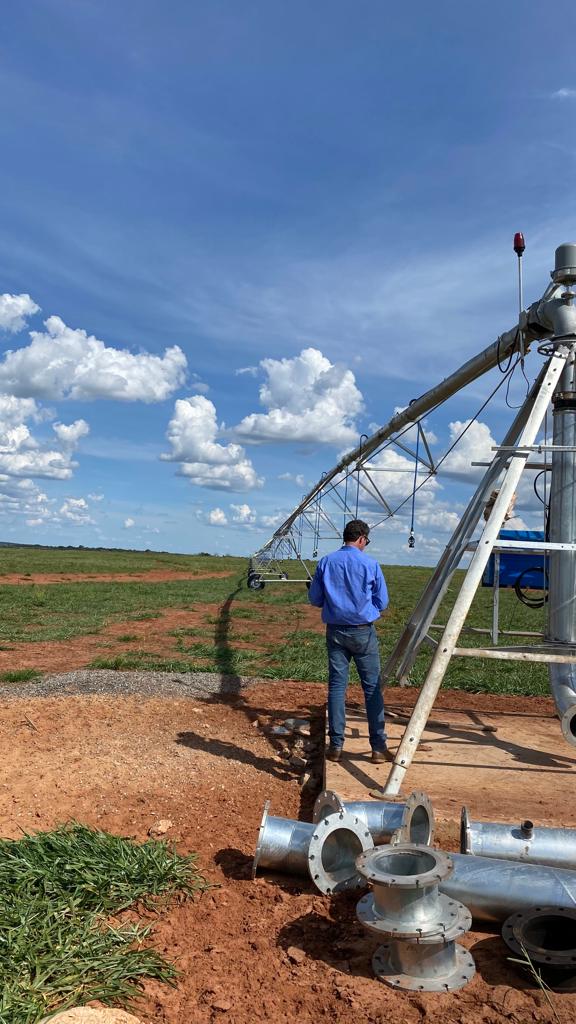 INSPECCIÓN
FERTIRRIEGO: FERTILIZANTES SÓLIDOS SOLUBILIZADOS EN CAJA CON AIRE
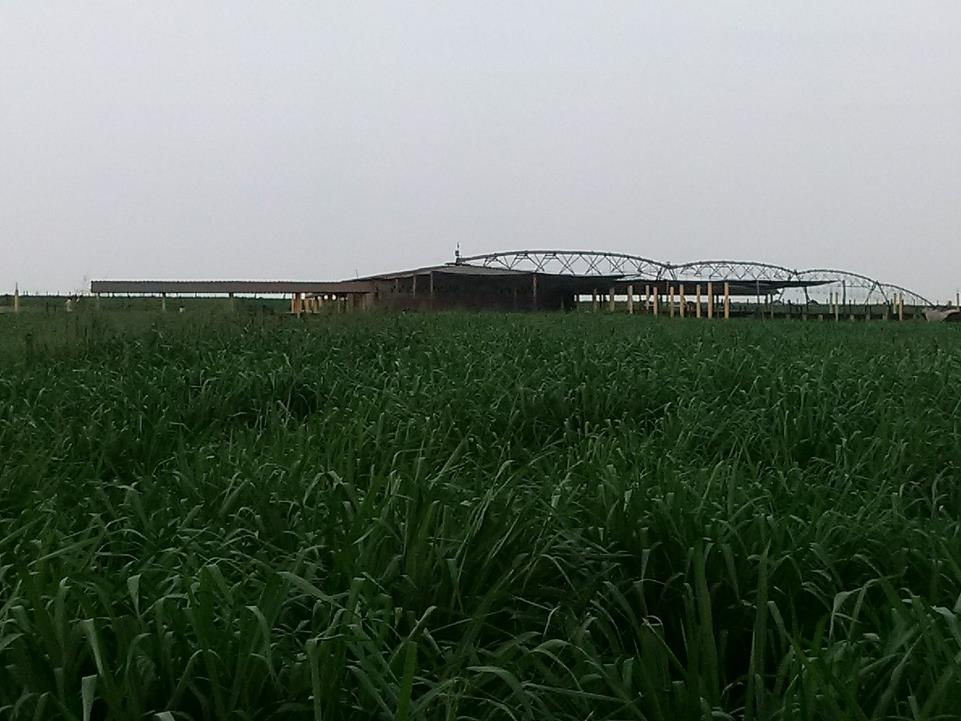 PIVOTE CON PASTO ZURI: Producción de 46-50 t de masa seca por hectárea por año - PASTOREO
HACIENDA BOA FORTUNA
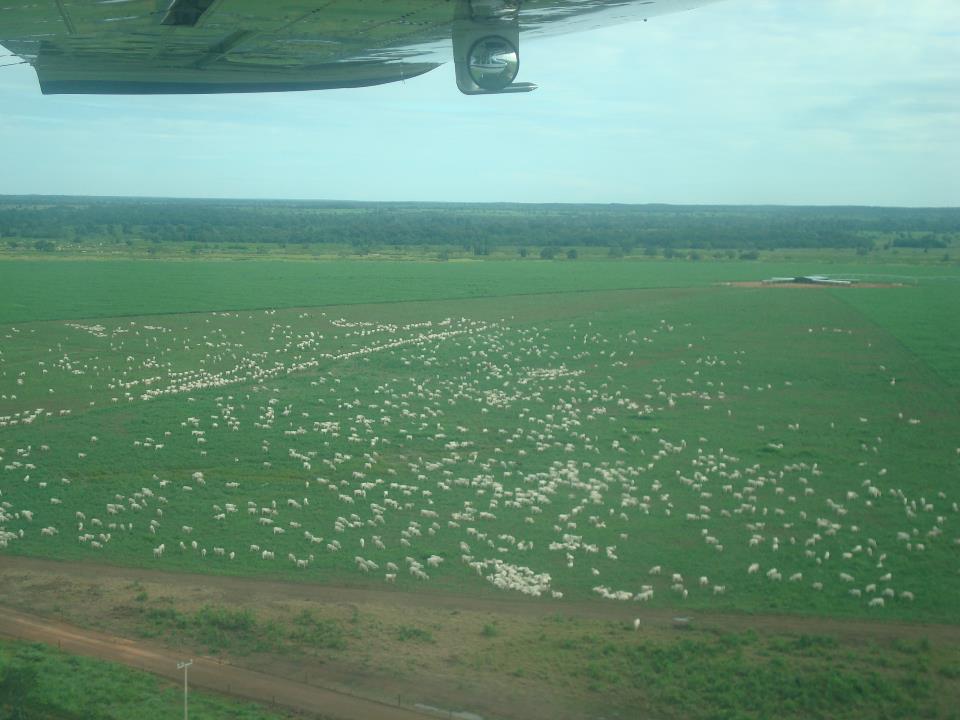 NUESTRO PROYECTO DE RIEGO DE PASTO EN LA HACIENDA “BOA FORTUNA”
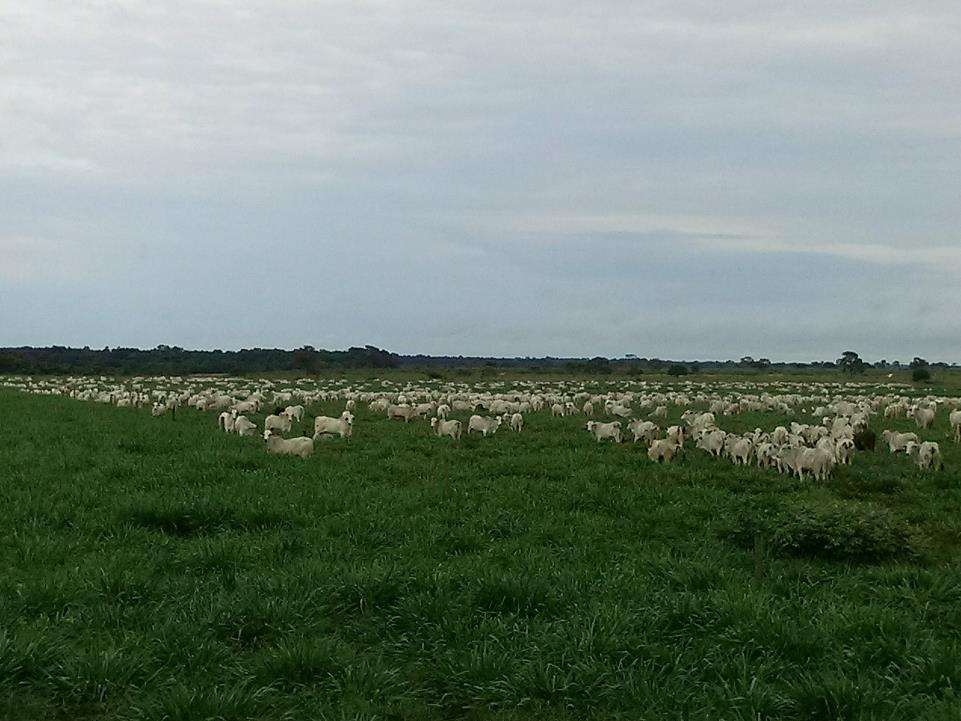 CARGA EN LA HACIENDA BOA FORTUNA
EN PIVOTE CENTRAL
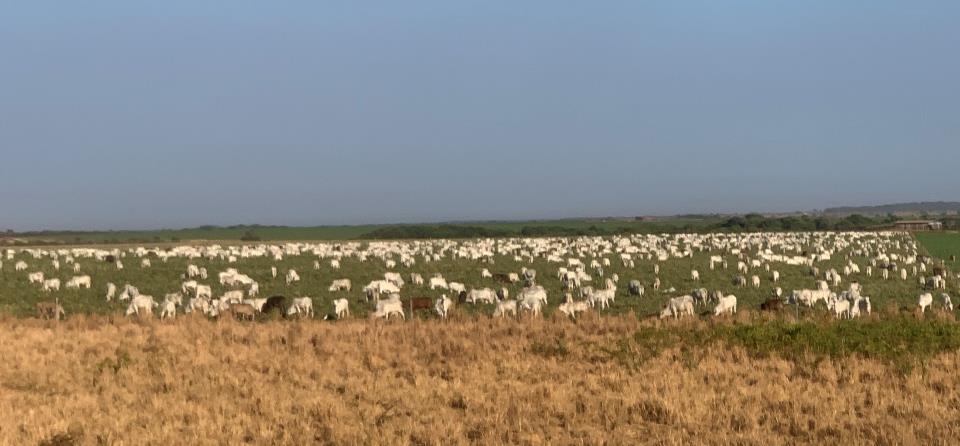 CARGA CALCULADA EN FUNCIÓN DEL POTENCIAL DEL CLIMA Y PASTO
ANALISÍS BROMATOLÓGICO
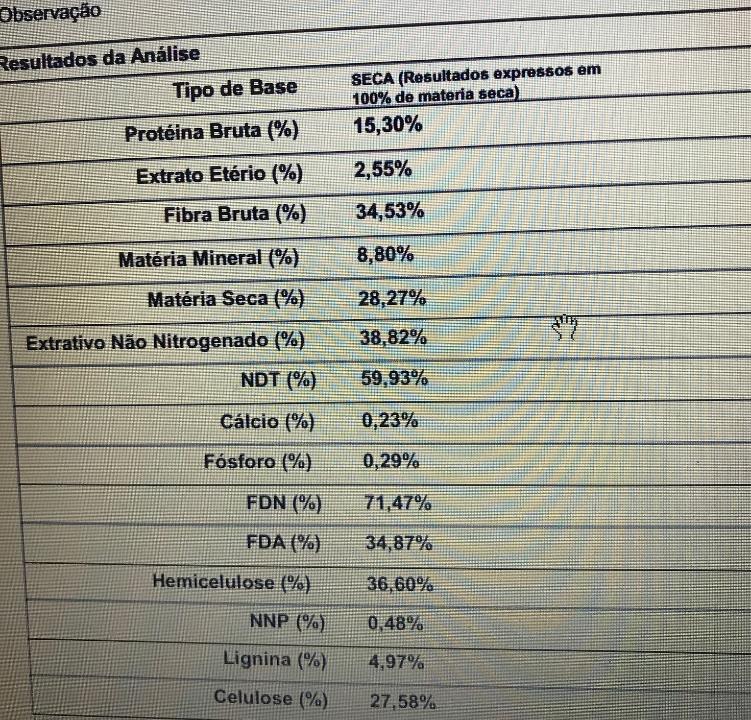 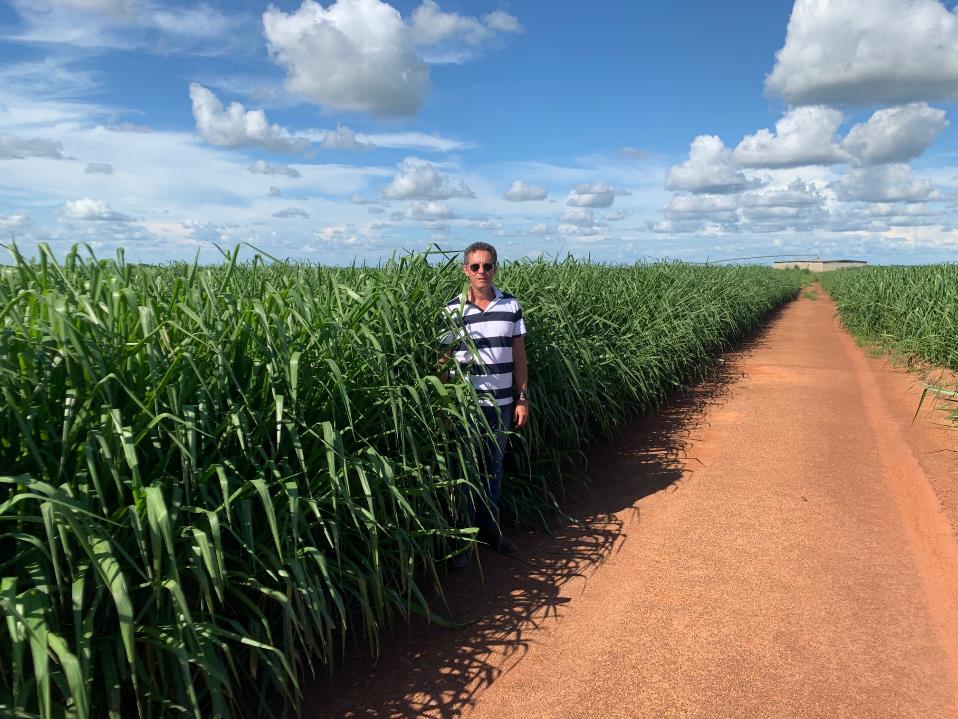 PIVOTE CENTRAL CON PASTO ZURI PARA PRODUCCIÓN DE ENSILAJE PARA CONFINAMIENTO
PRODUCCIÓN DE ENSILAJE DE PASTO MIYAGI EN ÁREA IRRIGADA: PRODUCCIÓN DE 250 a 260 TONELADAS POR HECTAREA
PREPARANDO LA ENSILAJE DE PASTO 
PARA EL CONFINAMIENTO
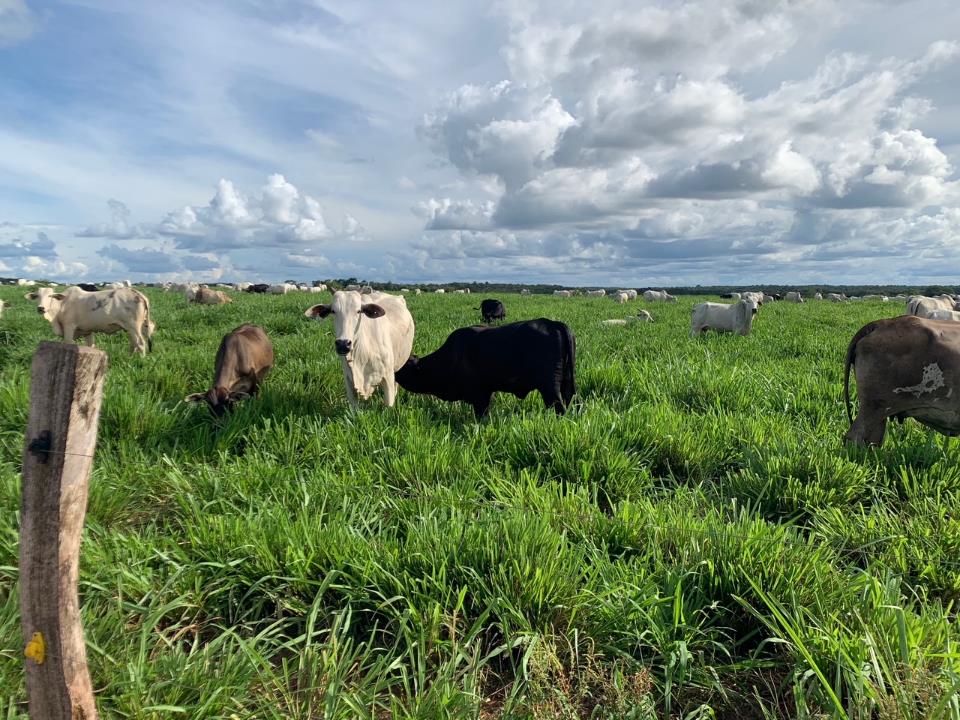 NUESTRO PROYECTO CON PIVOTE CENTRAL CON PASTO PARA PRODUCCIÓN DE TERNEROS
9 VACAS CON TERNERO POR HECTARE

DESTETE DE TERNEROS CON 7 MESES Y CON 250 A 270 KG
CONFINAMIENTO EN ESTA FINCA
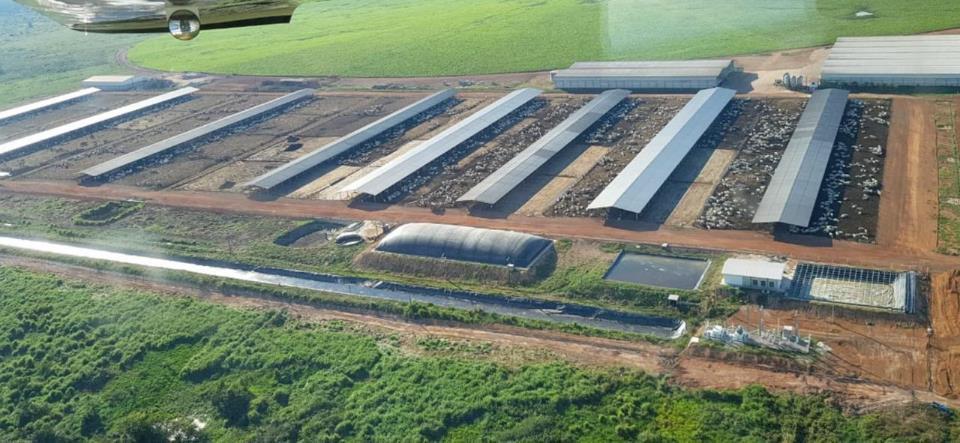 CONFINAMIENTO DE VACAS PARA PRODUCCIÓN DE TERNEROS. 
BASE DE LA ALIMENTACIÓN DE LAS VACAS: ENSILAJE DE PASTO PRODUCIDA EN EL PIVOTE VALLEY AL LADO.

META: PRODUCIR TERNEROS CON 7 A 8 MESES DE VIDA CON 270 A 300 KG Y CON COSTO MUCHO MENOR QUE EL MERCADO ACTUAL. 
EN CADA CORRAL DE CONFINAMIENTO HAY UN CREEP FEEDING.
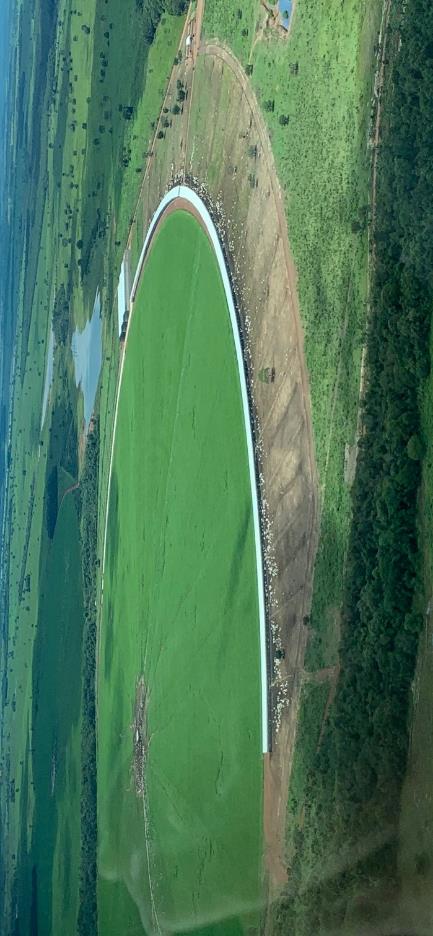 ENCALAJE DEL PIVOTE DE COROZITO
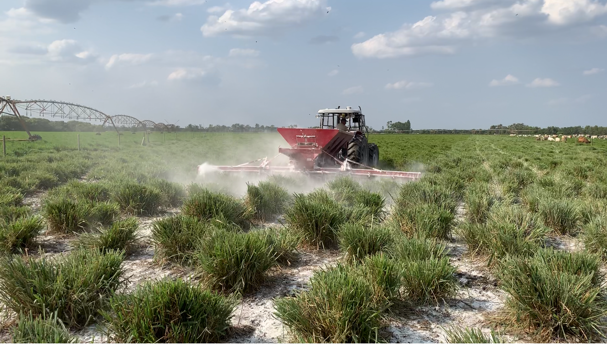 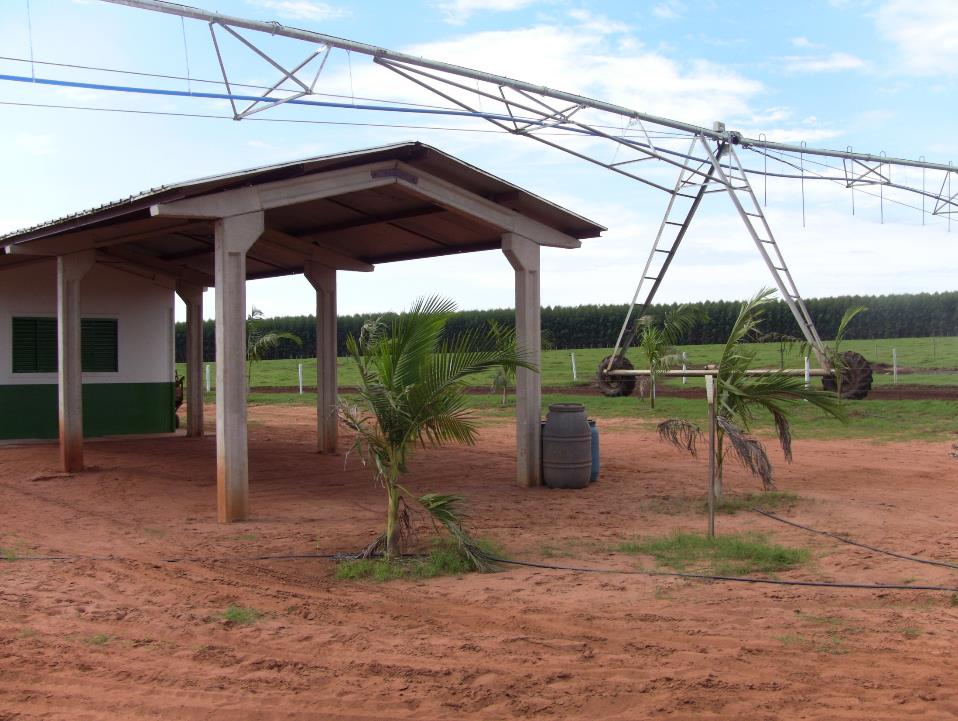 NUESTRO PROYECTO DE FERTIRRIEGO DE PASTO HDA SANTA THEREZA
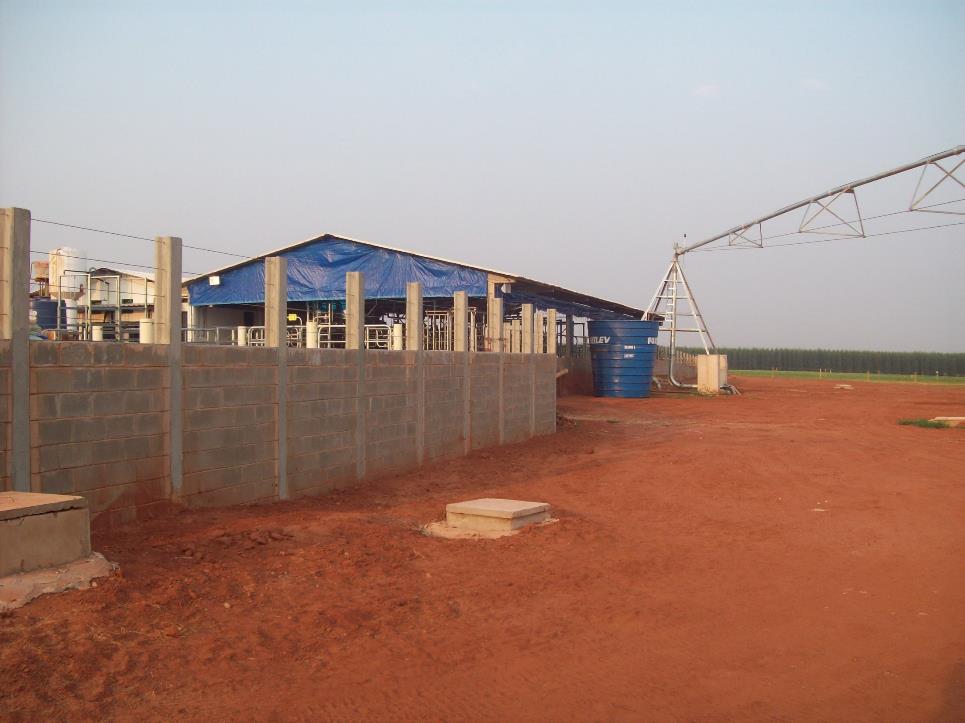 NUESTRO PROYECTO DE FERTIRRIEGO DE PASTO HDA SANTA THEREZA
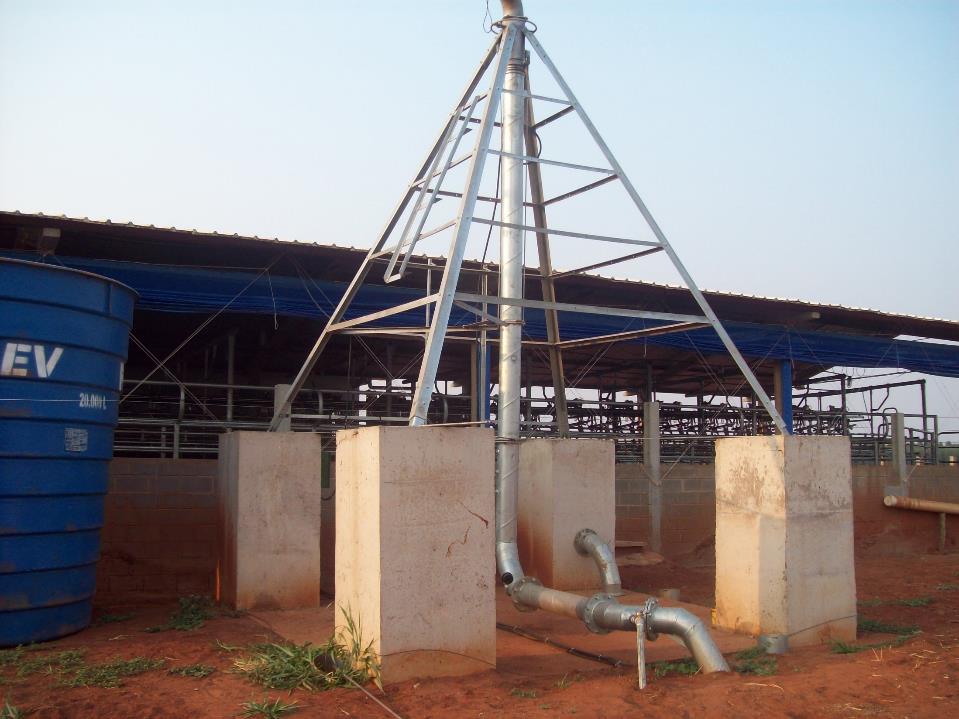 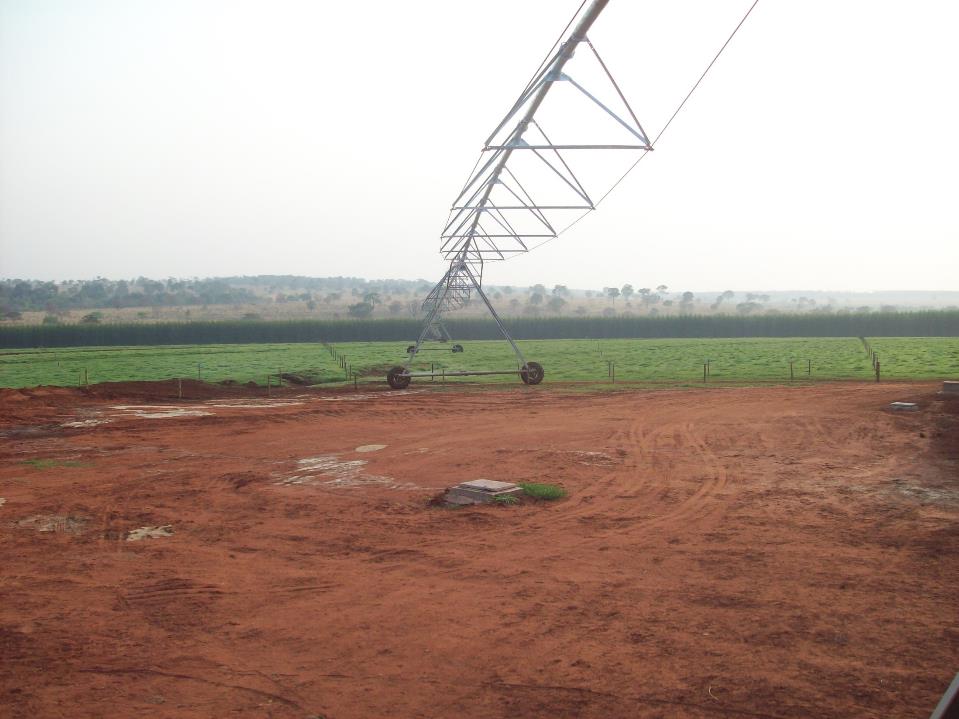 FAZENDA SANTA THEREZA
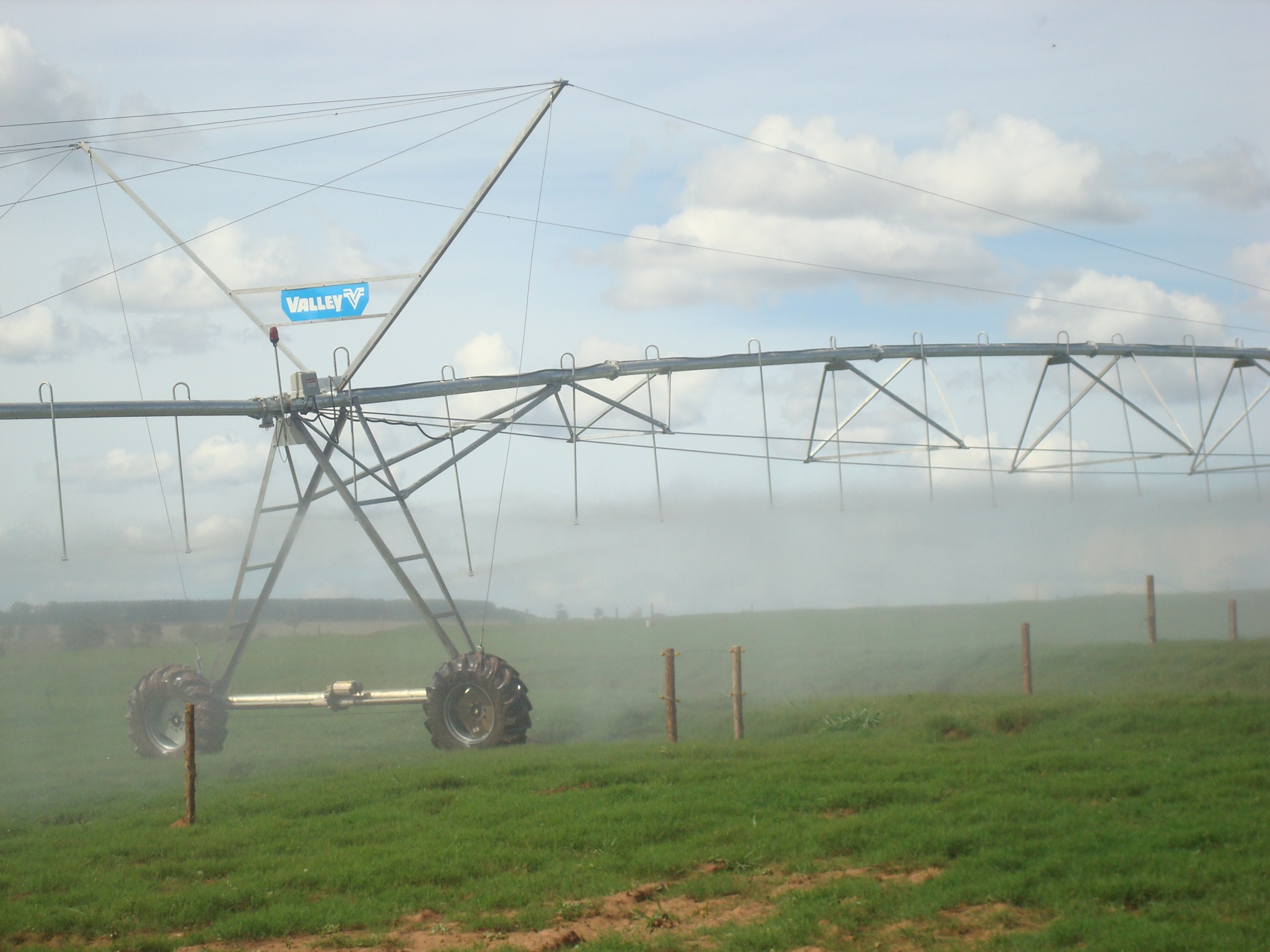 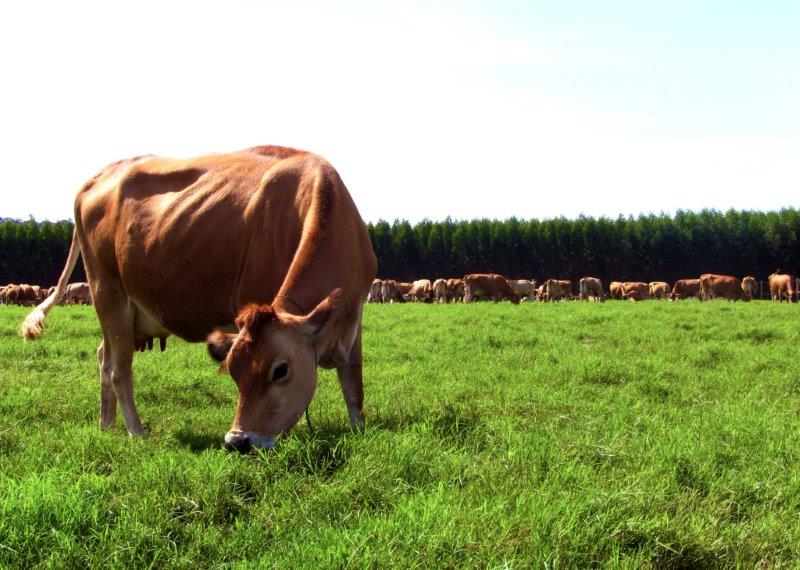 NUESTRO PROYECTO DE PRODUCCIÓN DE LECHE EN PASTO CON RIEGO
HDA SANTA THEREZA
NUESTRO PROYECTO DE FERTIRRIEGO DE PASTO HDA LEITE VERDE - NEOZELANDESES
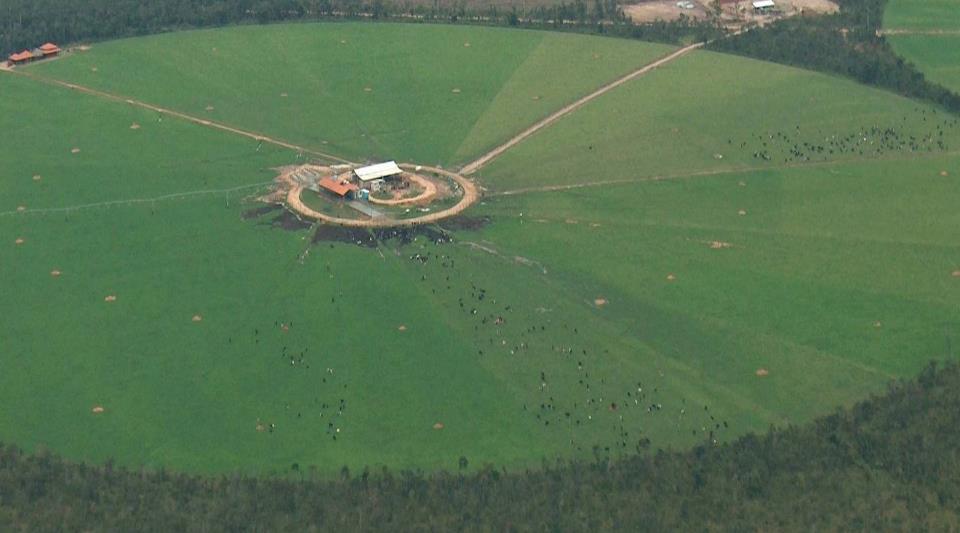 LEITE VERDE BAHIA - NEOZELANDESES
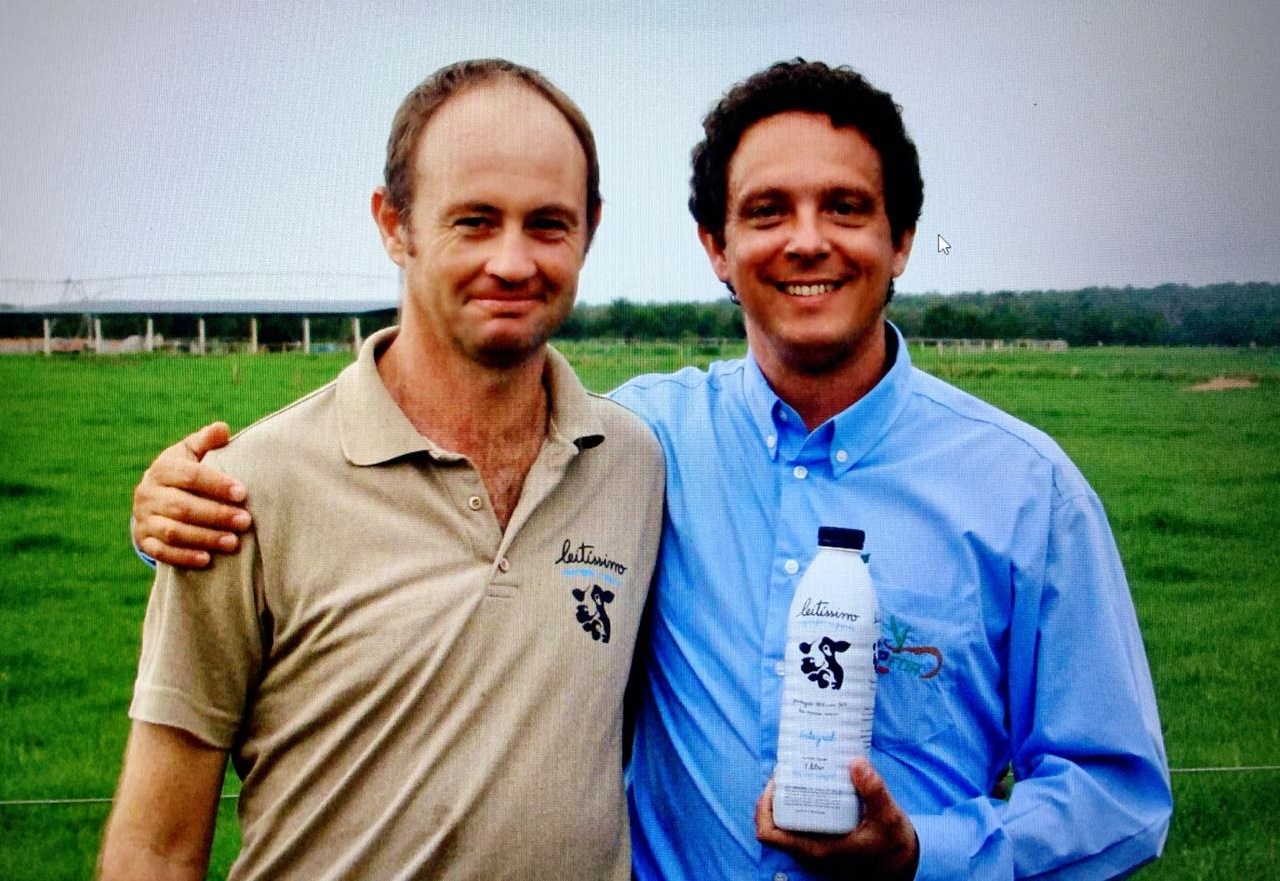 PIVOTE CON TERNERAS
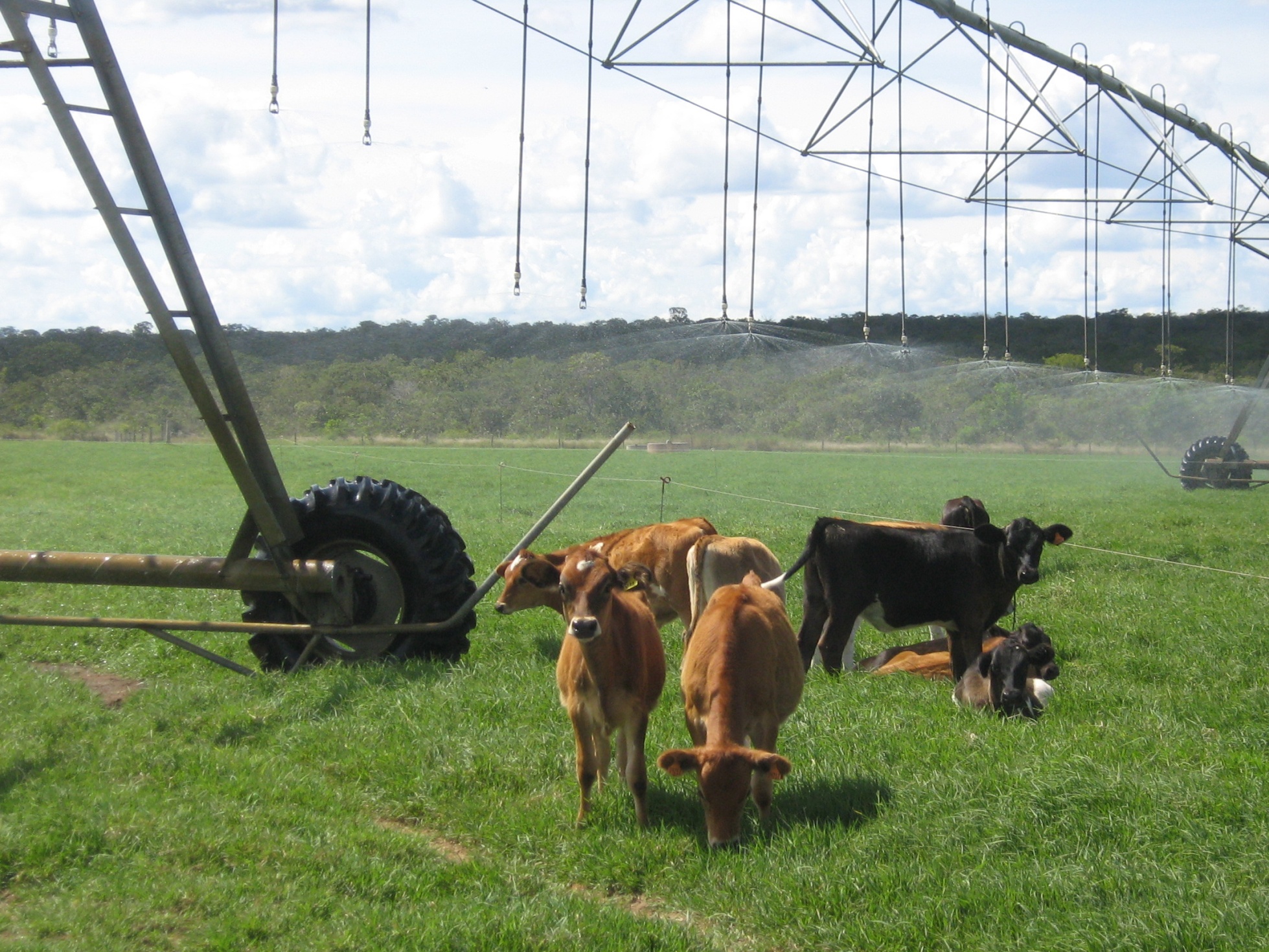 VACAS
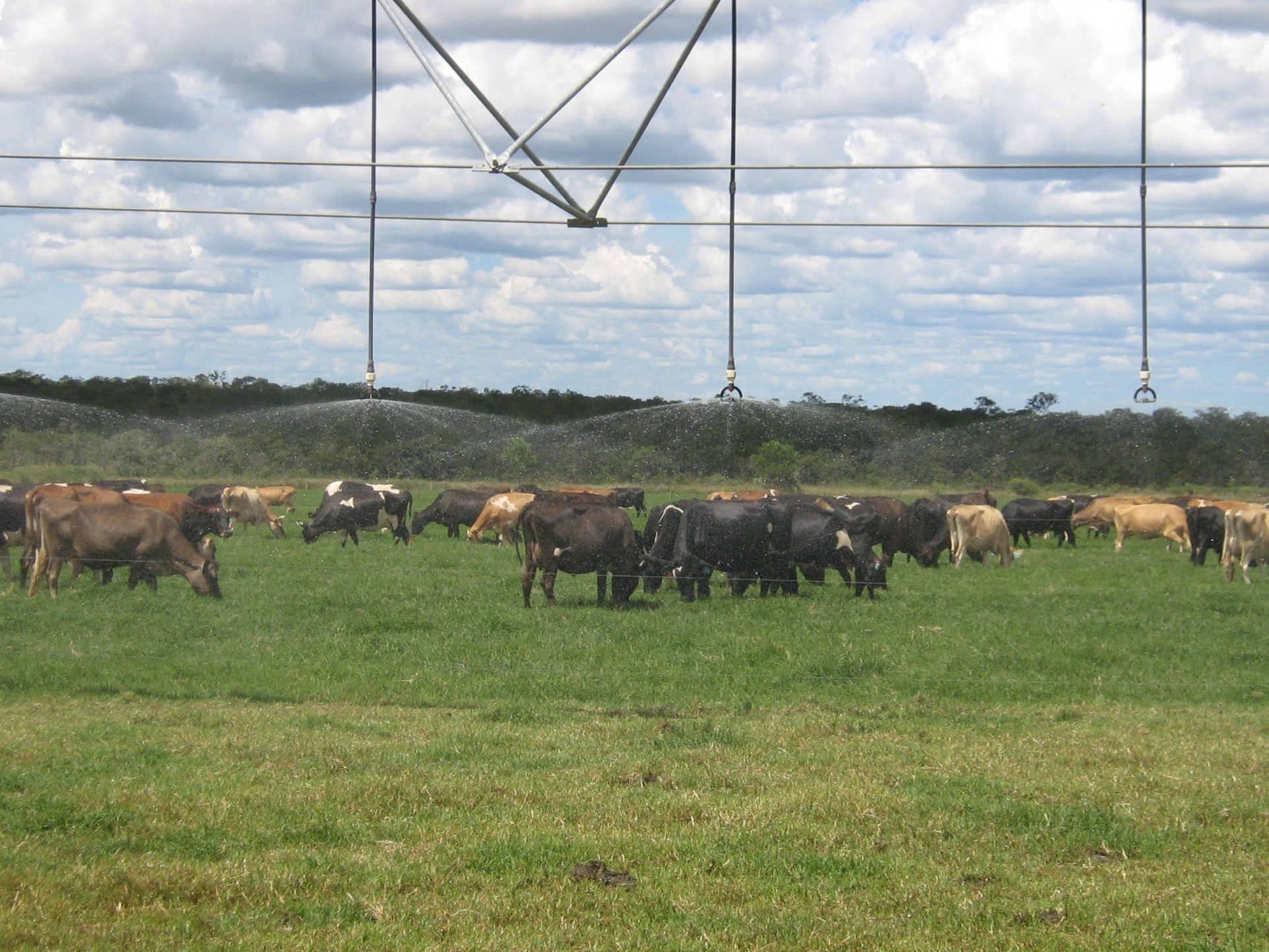 MANEJO DEL PASTO: EVITAR PERDIDAS
PASTOREO EN FRANJAS
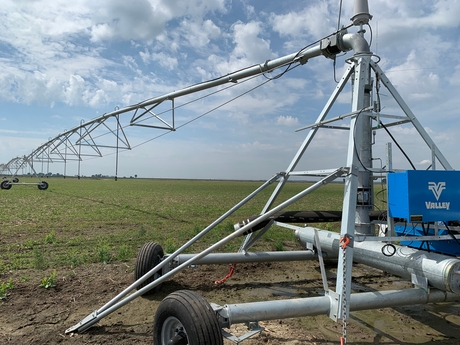 NUEVAS POSIBILIDADES
PIVOTE TRASLADABLE VALLEY
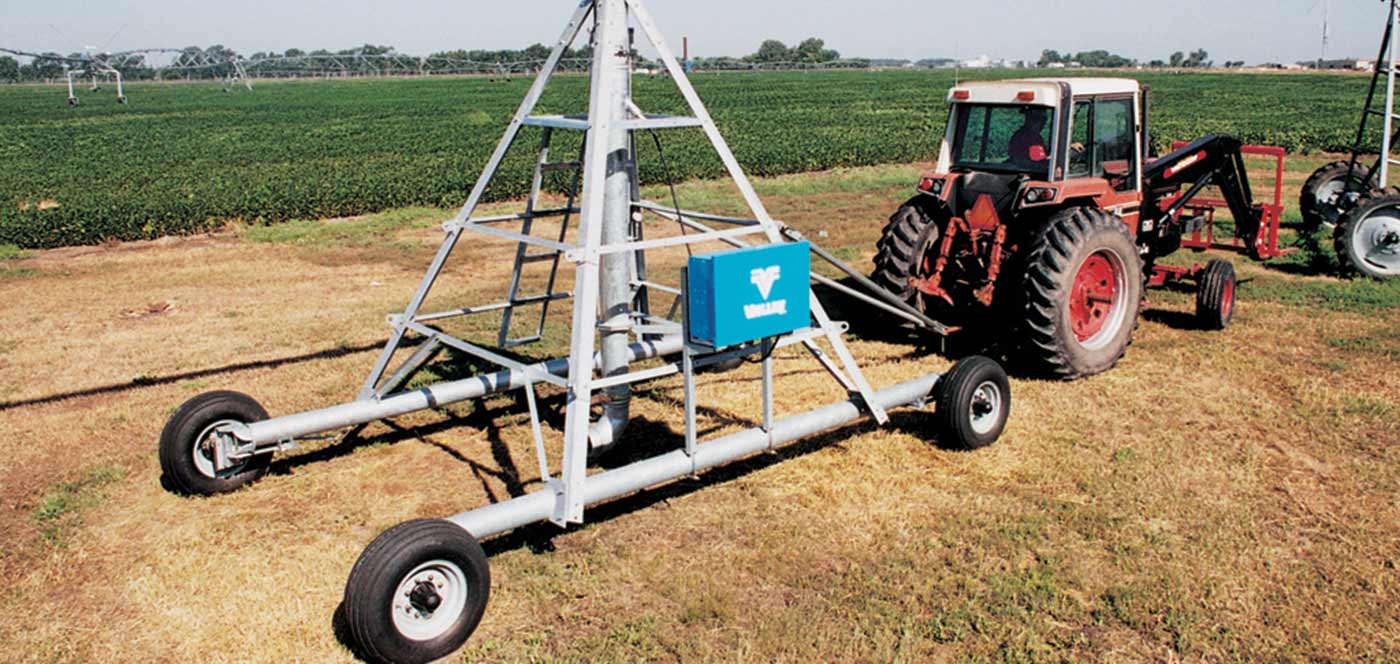 NUEVAS POSIBILIDADES
PIVOTE 5 POLEGADAS VALLEY
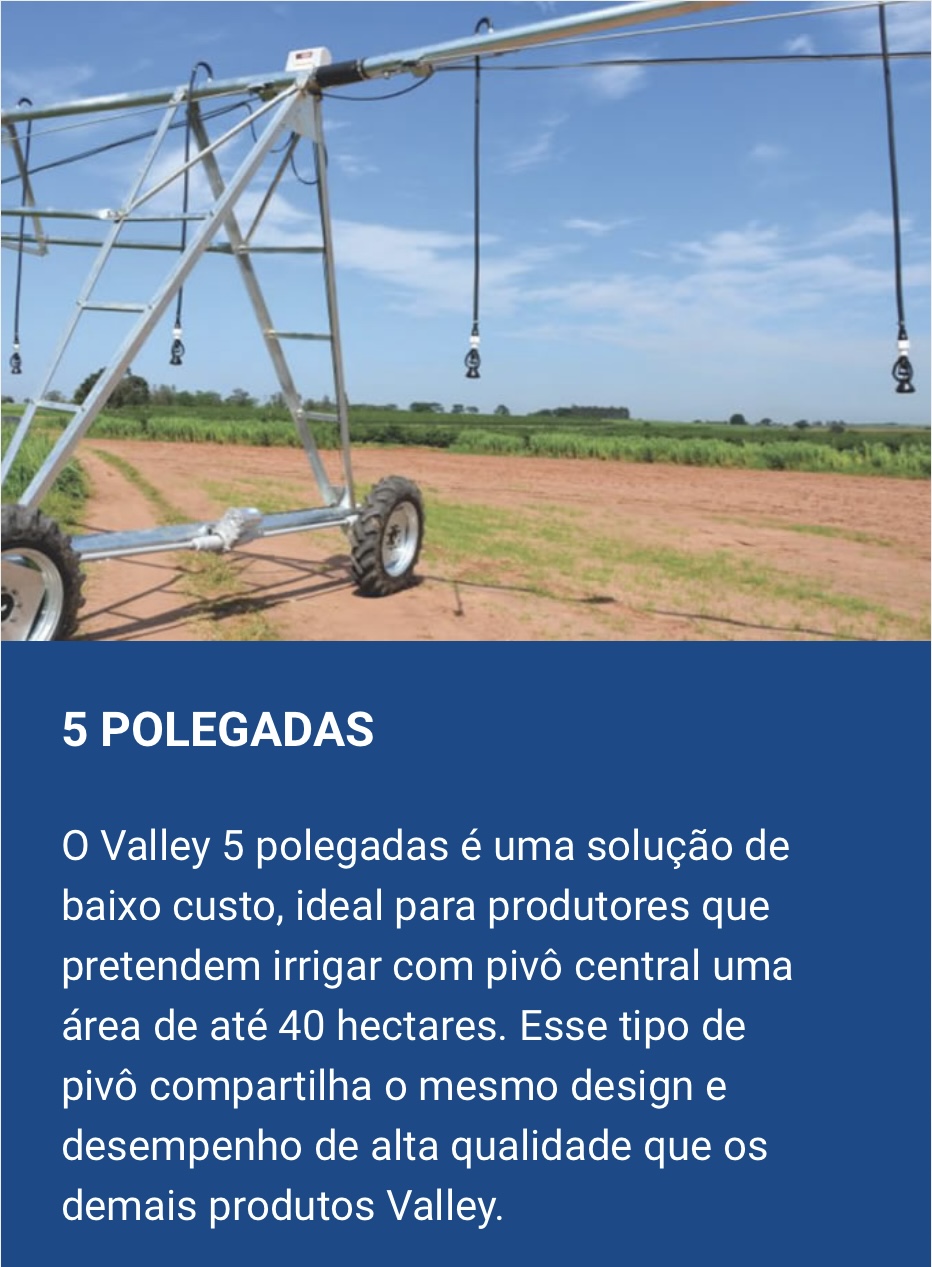 NUEVAS POSIBILIDADES - PIVOTE CENTRAL CORNER
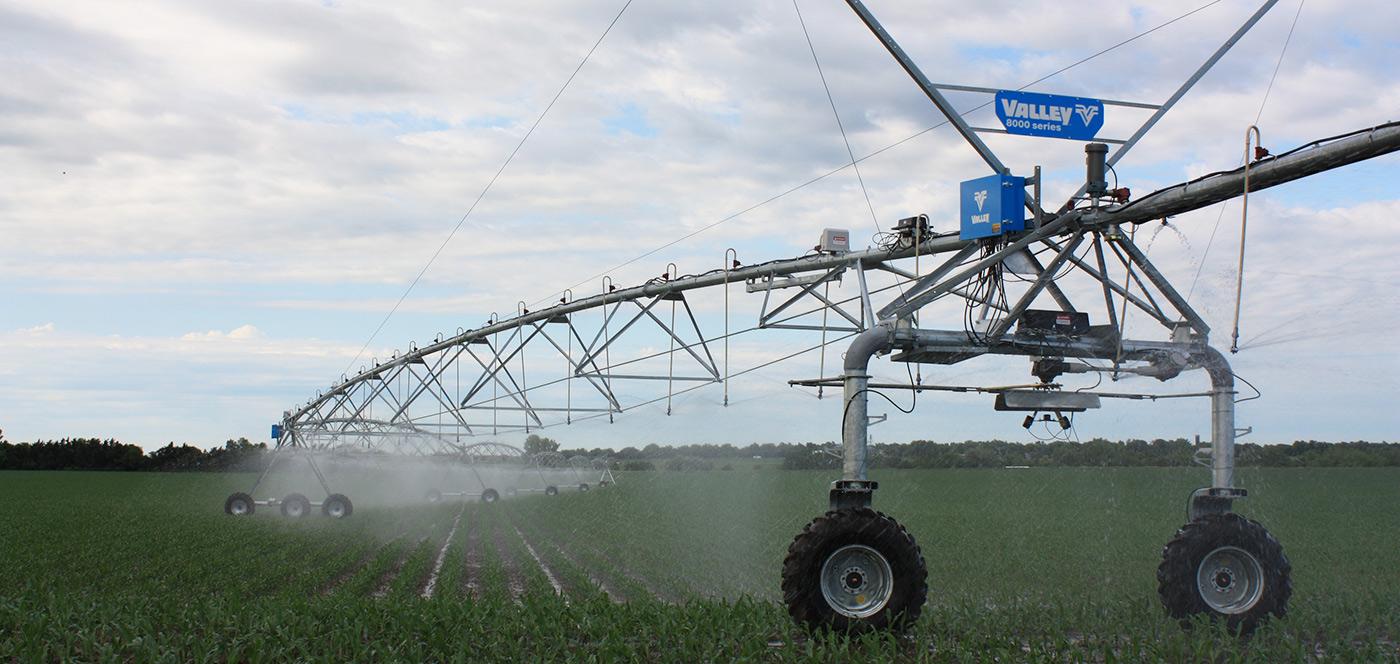 NUEVAS POSIBILIDADES - PIVOTE CENTRAL CORNER
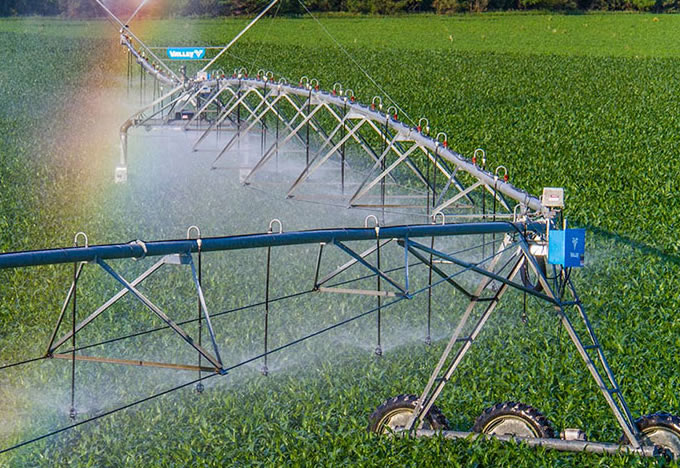 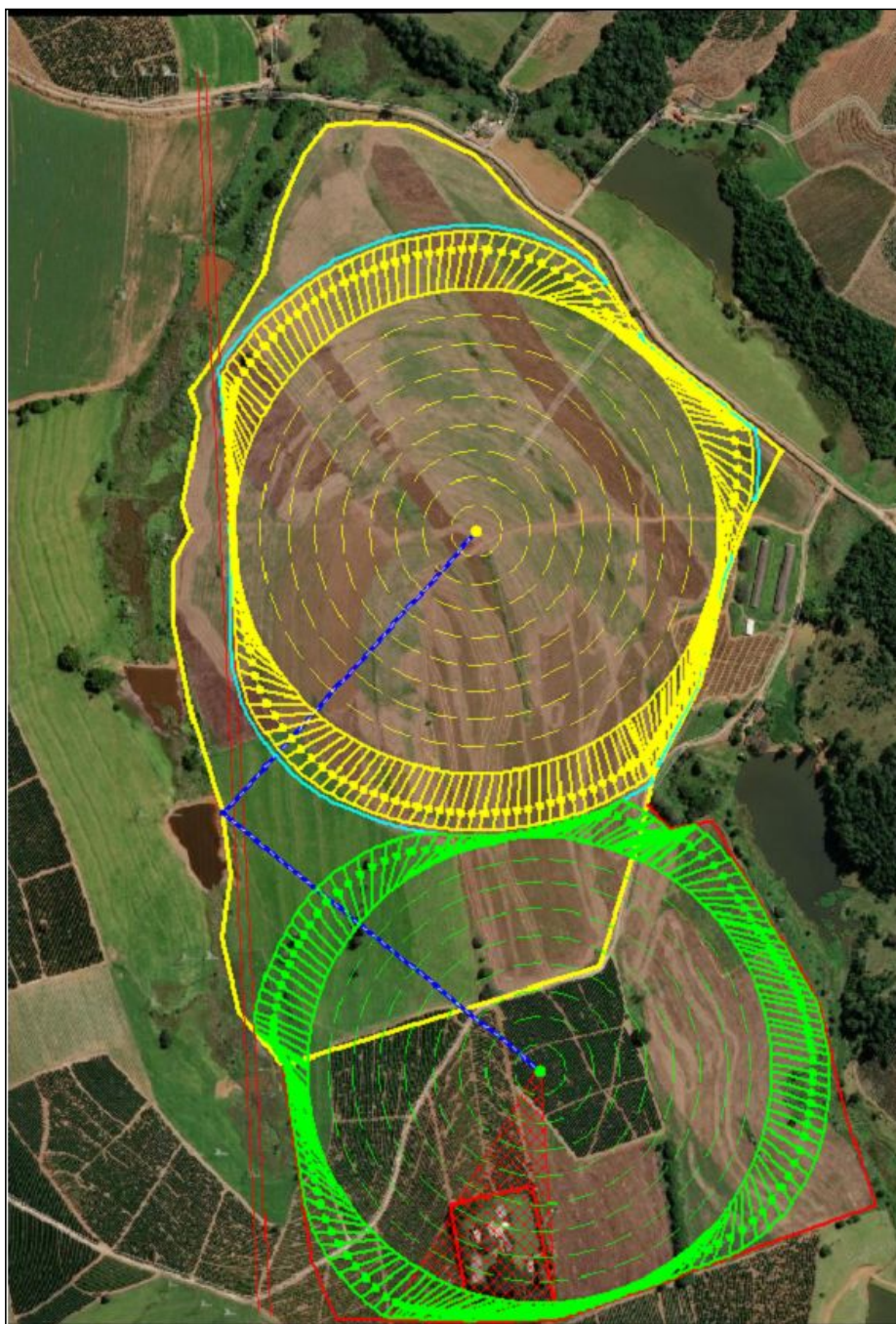 NUEVAS POSIBILIDADES - PIVOTE CENTRAL CORNER
INTEGRACIÓN DE ÁREAS IRRIGADAS POR PIVOTE Y ASPERSIÓN AUTOMATIZADA:
OPTIMIZAR COSTO.
HACIENDA SAGRADA FAMÍLIA
42 ha - 1.650 L de leche por dia
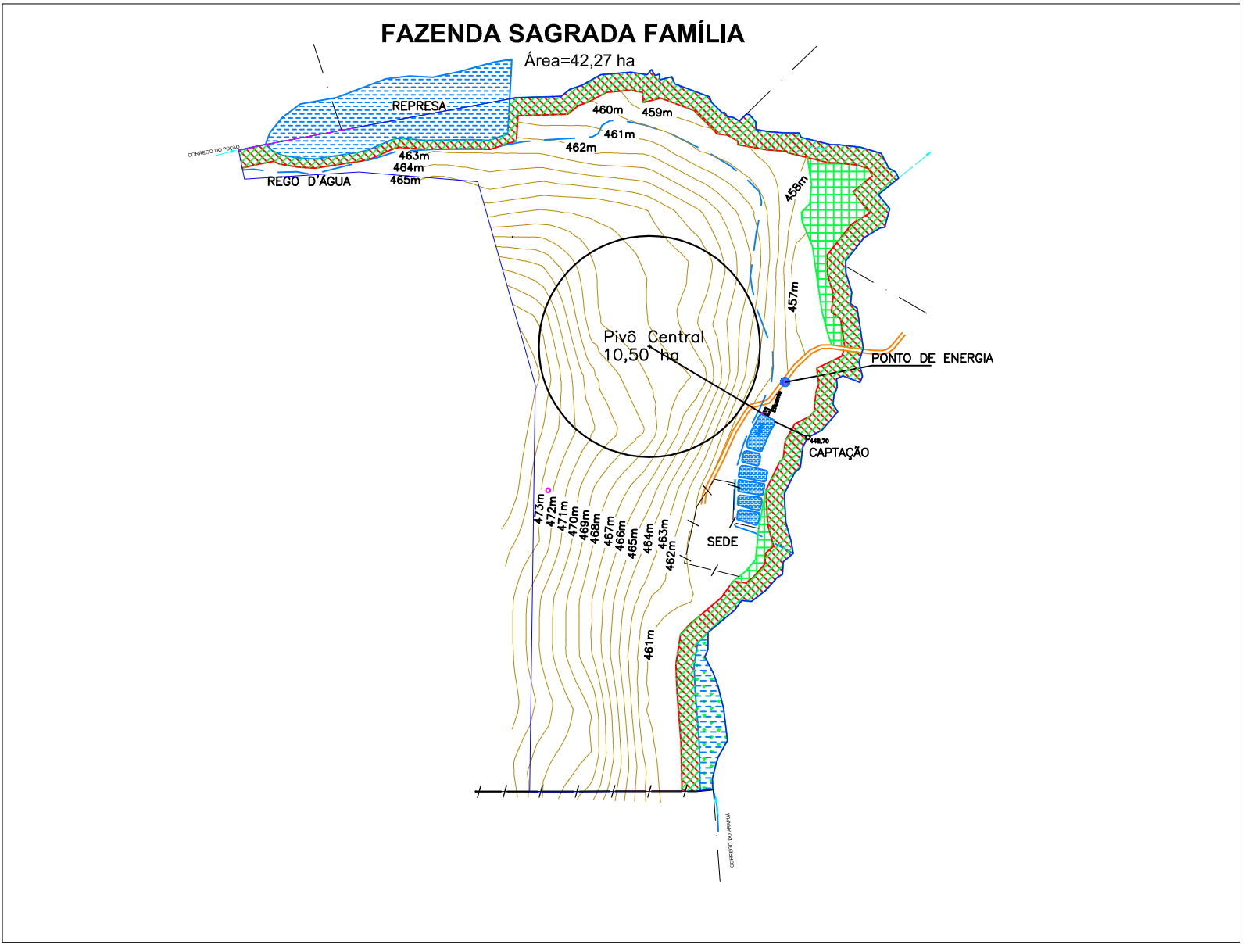 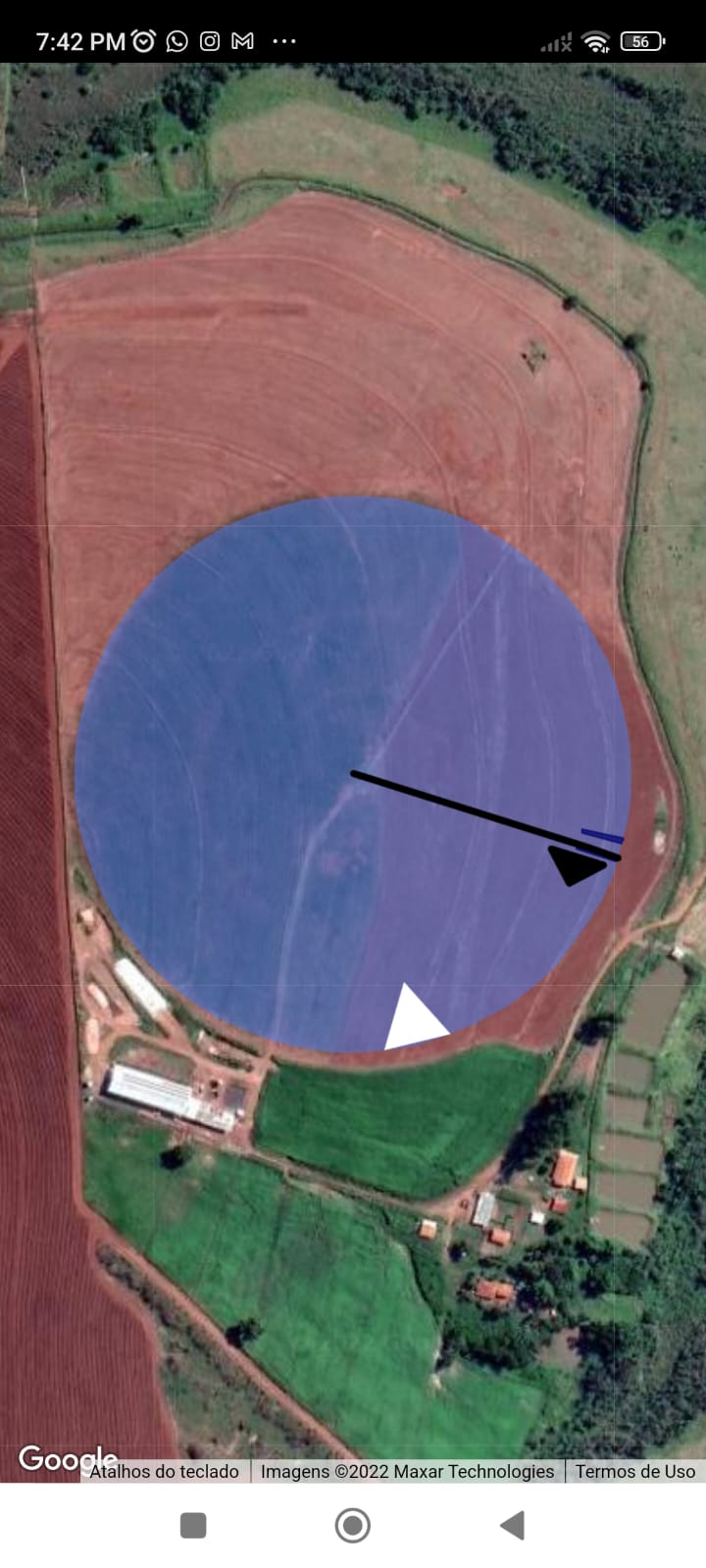 PLANEAMENTO DEL PROYECTO
HDA SAGRADA FAMÍLIA
TOTAL 20 HA CON RIEGO
ASP. AUTOMATIZADA
ASP. AUTOMATIZADA
PIVÔ CENTRAL 10,5 ha
FAZENDA SAGRADA FAMÍLIA
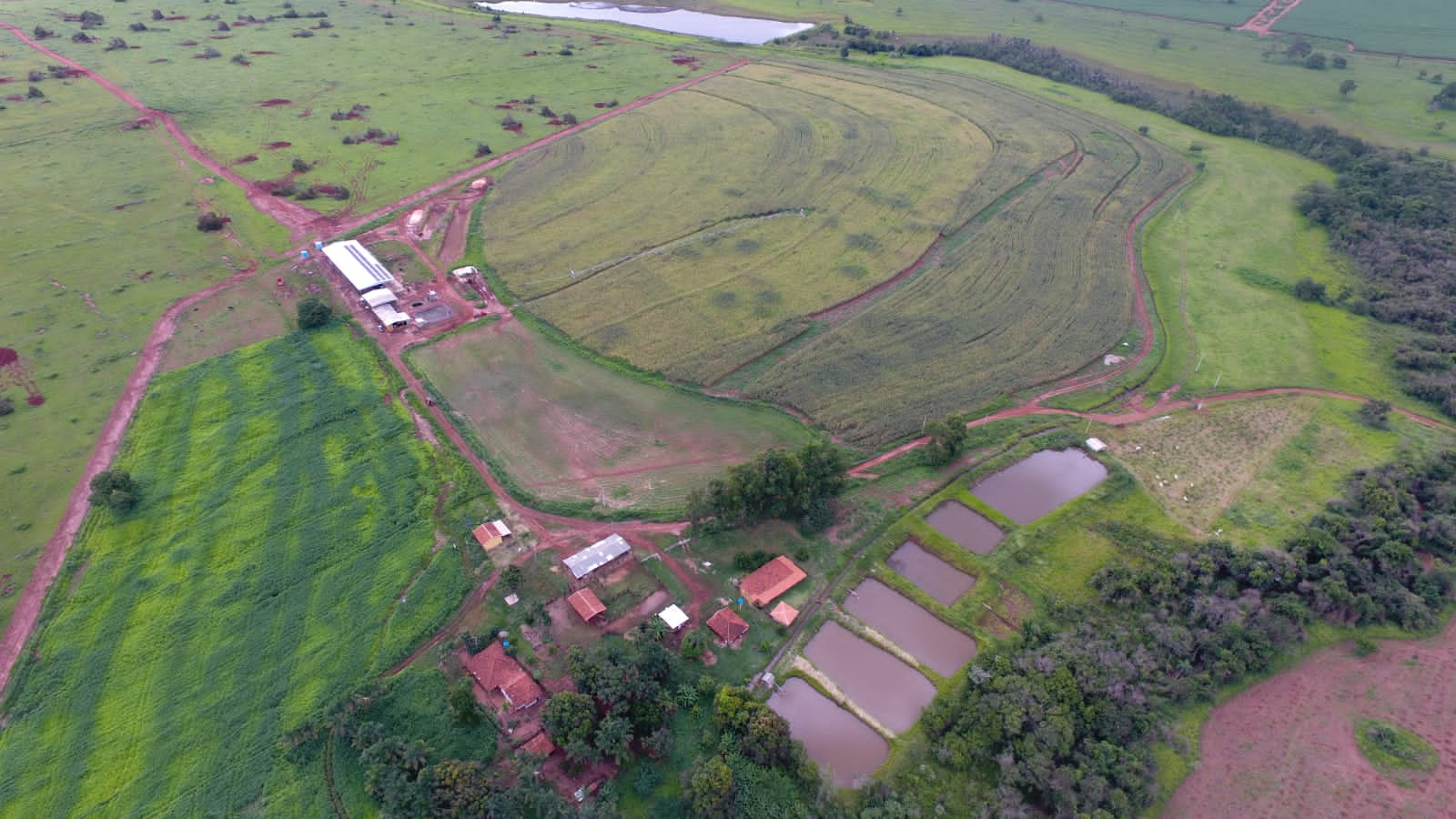 PLANEAMENTO DEL PROYECTO
HACIENDA RAR
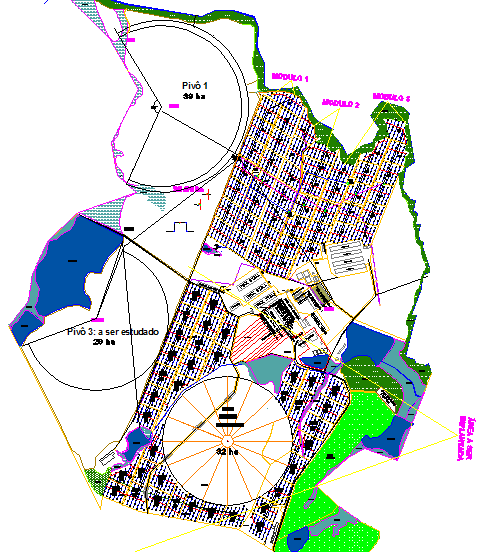 FASE 1
FASE 2
SISTEMA DE ORDEÑO
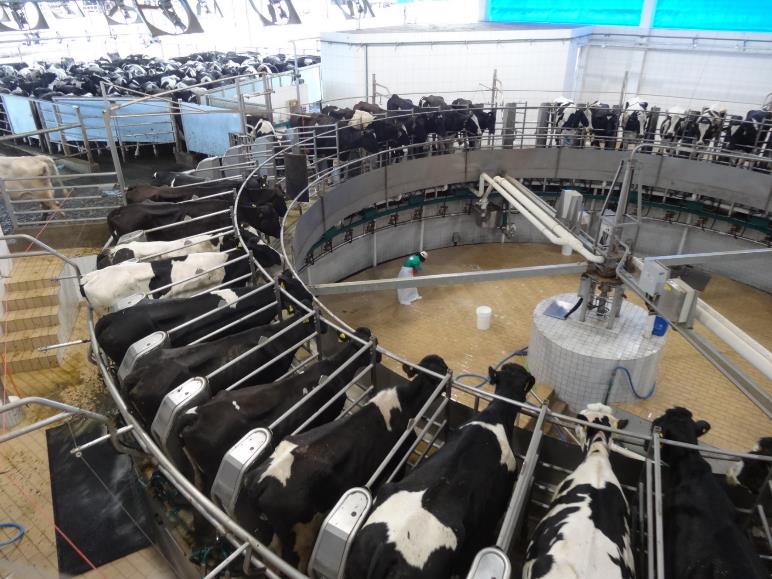 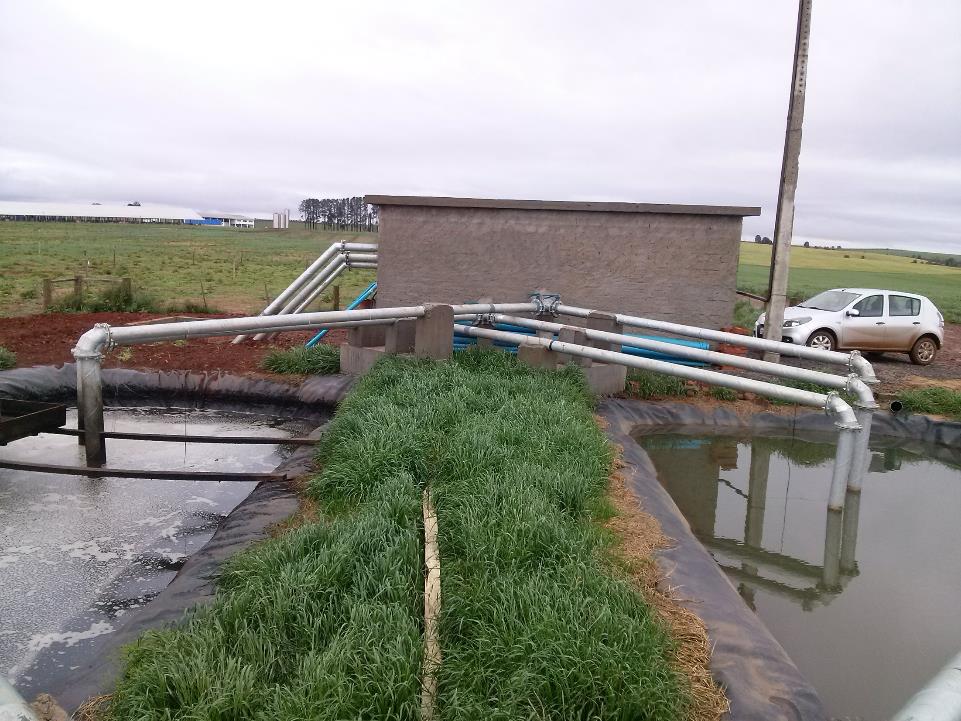 SISTEMA DE CAPTACIÓN CON SUCCIÓN DOBLE PARA ÁGUA Y EFLUENTE
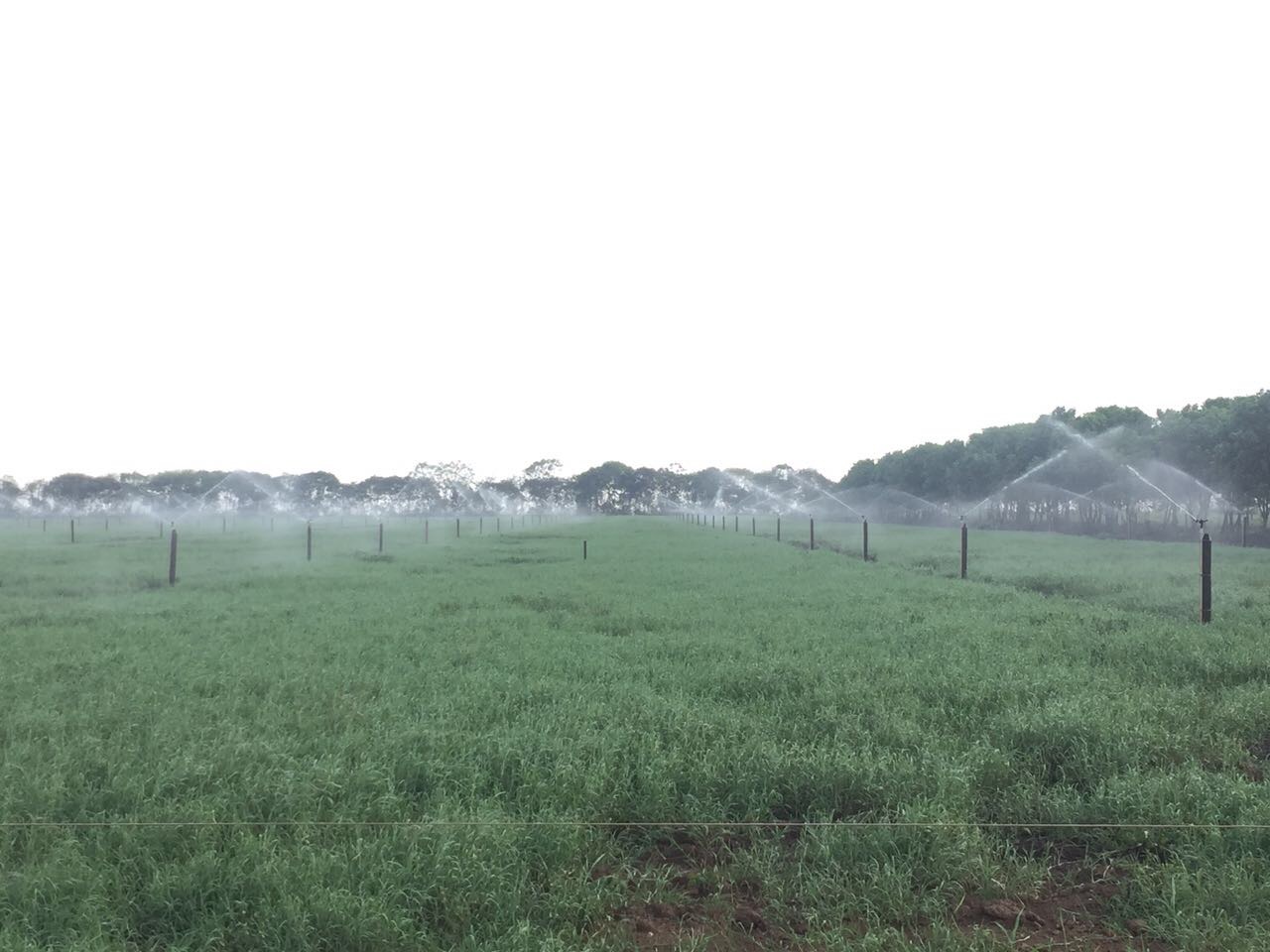 ÁREA DE ASPERSIÓN AUTOMATIZADA
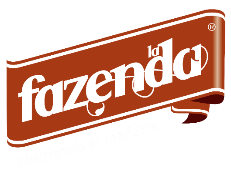 MANEJO DEL RIEGO: 
El manejo de riego consiste en la determinación del momento y de la cantidad de água a ser aplicada.
MANEJO DE RIEGO
θ (cm3/cm3)
0
θPMP
θCC
θSAT
0
Água residual
Água gravitacional
Z
P
Umidade Mínima Desejável (UMD)
Prof. Efetiva de las raíces: 60 cm
L = 60 * 0,97 = 58 mm
f = 50%
UMD = 29 mm
Se ETP = 6 mm/dia
Calcula-se el volumen diário e mensual
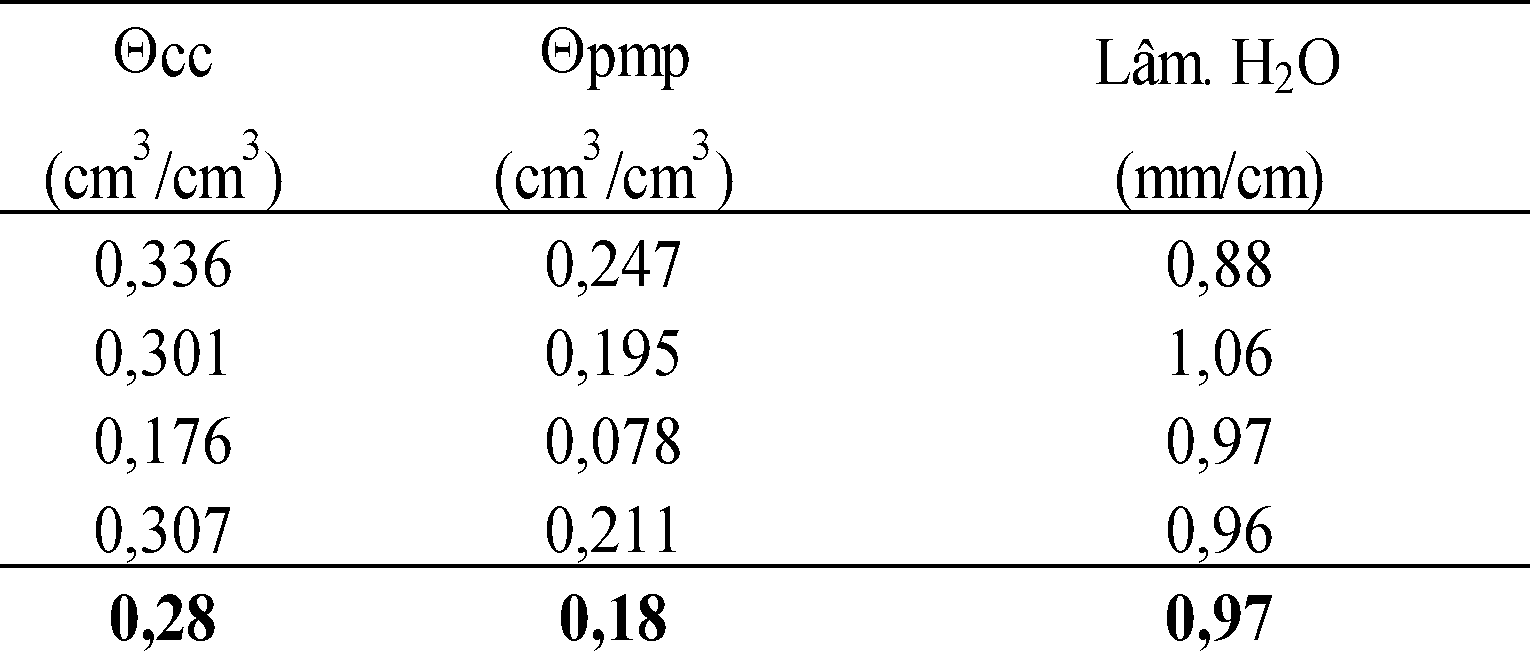 Fonte: Drumond et al., 2022.
Comprender el coeficiente cultural (Kc)
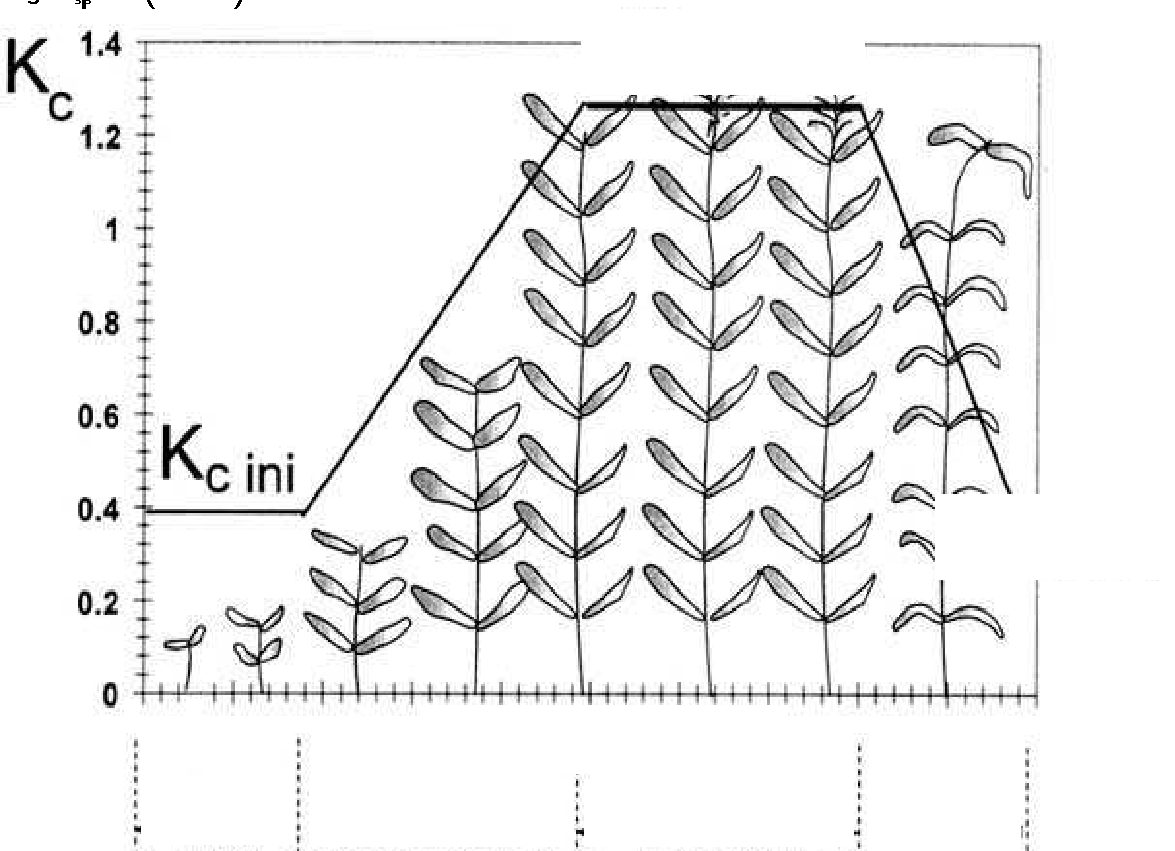 Fonte: Sentelhas e Angelocci, 2012
MANEJO VIA CLIMA: 
Manejo de riego basado en datos meteorológicos.
MANEJO VIA SOLO: 
Medida del contenido (tensión) del agua en suelo
MANEJO COMBINADO: 
Manejo de riego basado em datos meteorológicos y suelos.
Dinámica de la curva Kc del cultivo de maíz de riego, derivada de los grados día acumulados (GDA), mediante la asociación entre el índice de área foliar (IAF), la fracción de cobertura (fc) y la altura de la planta, durante el ciclo de desarrollo.
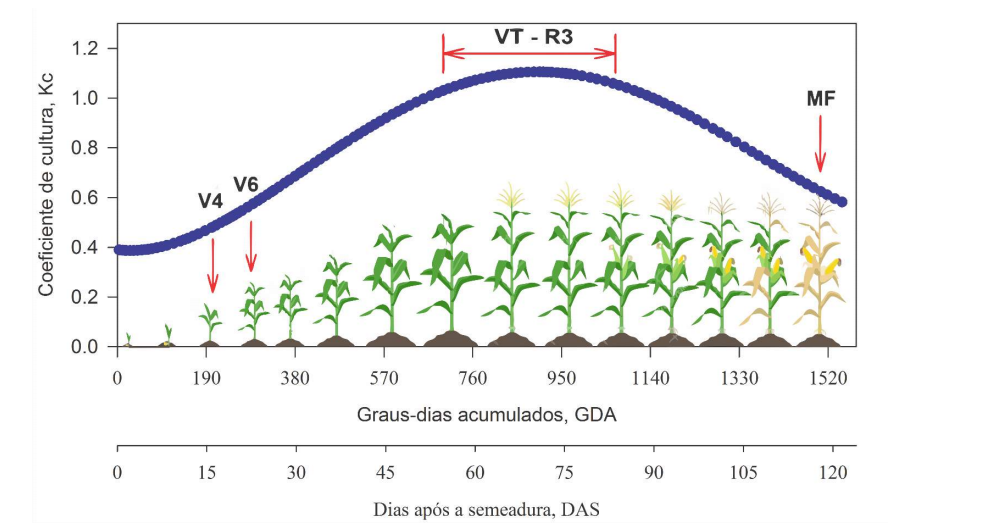 Fonte: Petry, Carlesso e Martins, 2021.
MANEJO COMBINADO: 
Manejo de riego basado em datos meteorológicos y 
de suelos.
Balance hídrico combinado (estado hídrico del suelo + ETc) para determinar cuándo irrigar. La ETc (estimado mediante la metodología ETo-Kc) y sensores de humedad tipo Watermark se combinan para mejorar la gestión del riego.
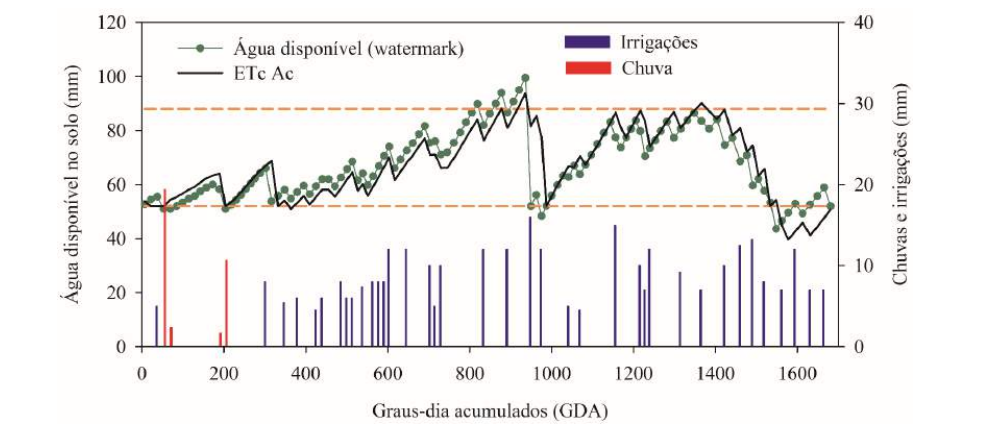 Fonte: Petry, Carlesso e Martins, 2021.
MANEJO VALLEY – MÉTODO COMBINADO
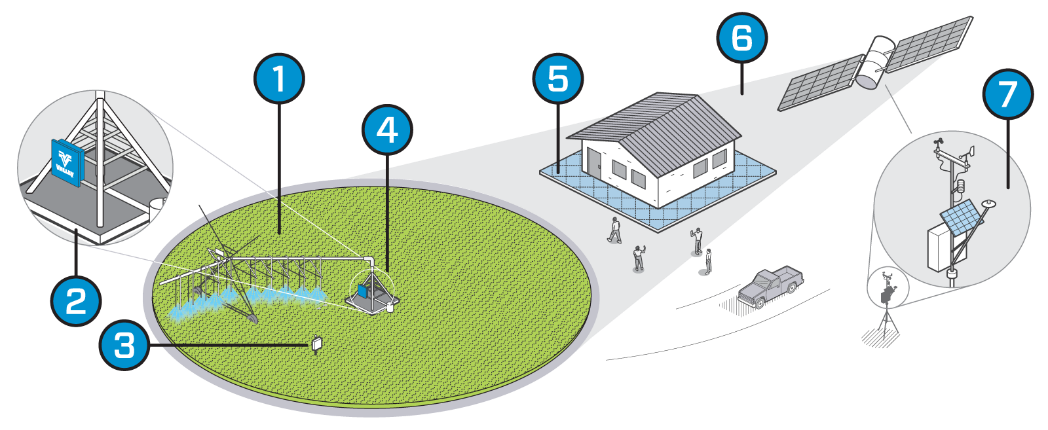 SISTEMA DE MANEJO DE RIEGO POR PIVOTE CENTRAL VALLEY:

1 – Información de la hacienda, datos de campo, necesidad de la cultura y estimativa de necesidad hídrica;
2 – La teledetección aplicada a la gestión;
3 – Sensores de humedad del suelo;
4 – Pivote Valley;
5 – Soporte técnico y entrenamiento continuo;
6 – Control de riego de precisión (tasa variable);
7 – Estación meteorológica automática.

Fuente: Valley (2023).
LO QUE SE BUSCA
MANEJO VÍA PLANTA: La respuesta de la planta con riego es función del estado hídrico de la planta, el cual está influenciado por el contenido de agua en el suelo y la capacidad del suelo para suministrar agua a las plantas en respuesta al ambiente al que se encuentran las plantas.
Fonte: Petry, Carlesso e Martins, 2022.
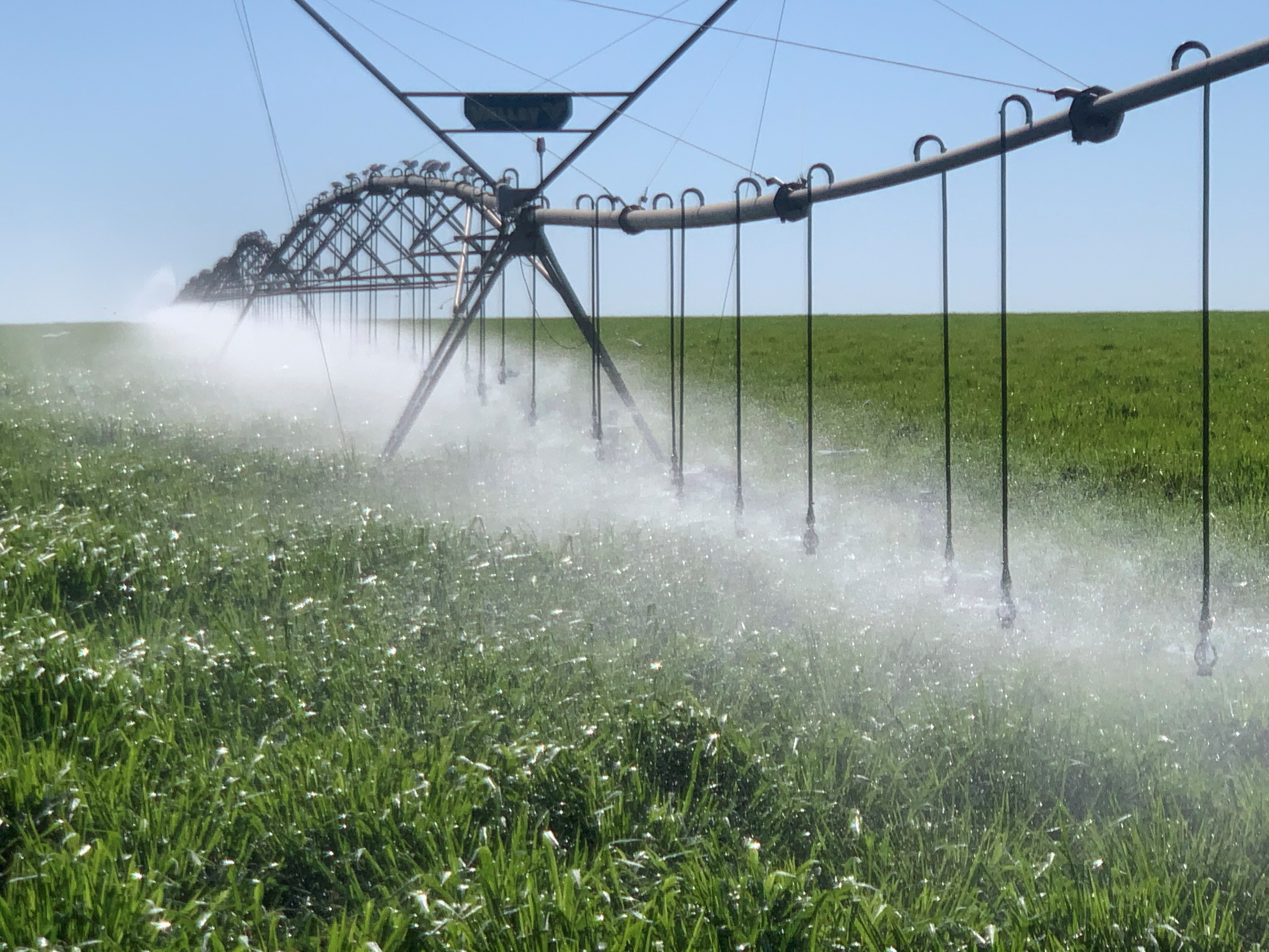 AGRADECIMIENTOS
Muchas Gracias
Prof. Luís Drumond
+55 34 99914-3359

La sostenibilidad no es sólo una opción para el Agro.
¡Es nuestro mejor destino!
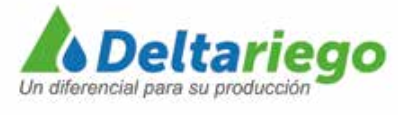 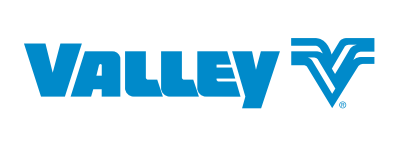 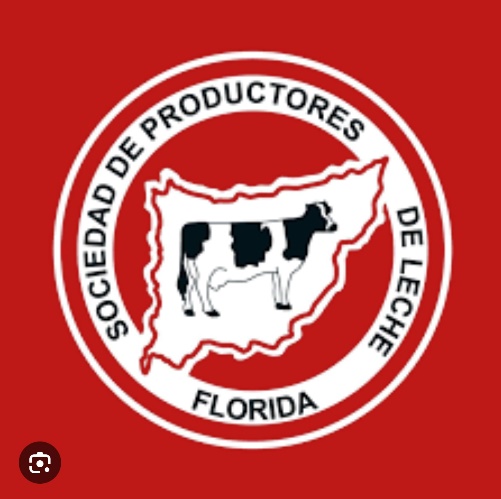 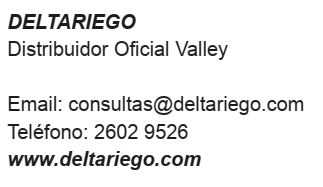 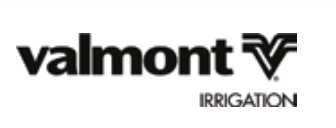